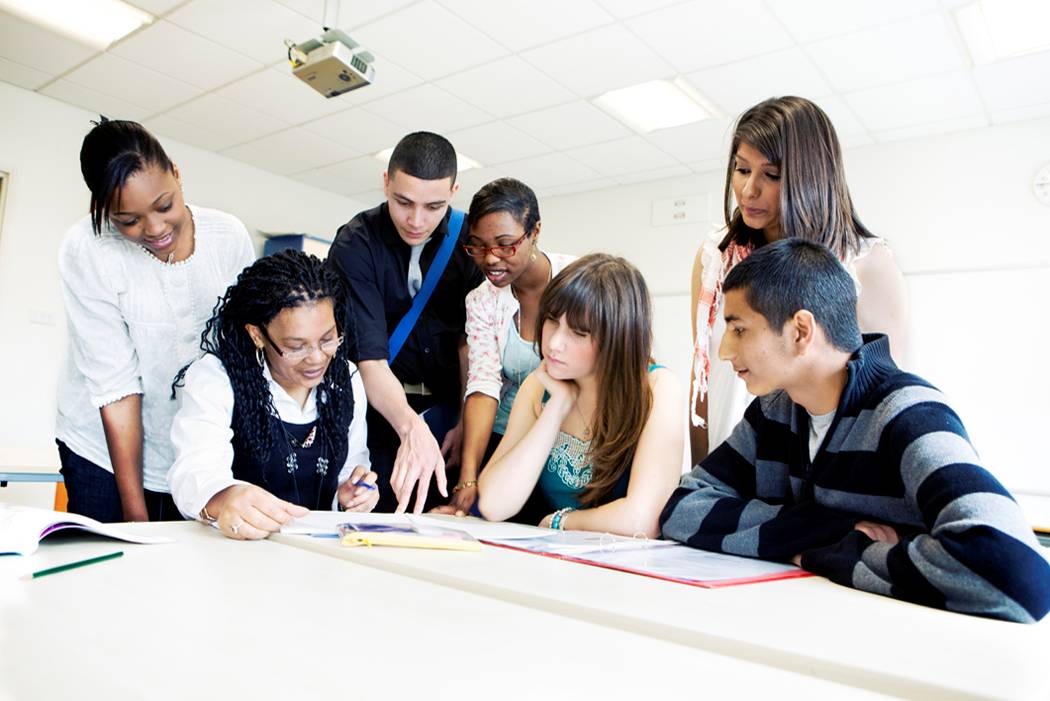 E
S
Equipping
Students
To Change The World
3 Day Manager / Coordinator Training Kit
3 Day Adult Training OUTLINE:
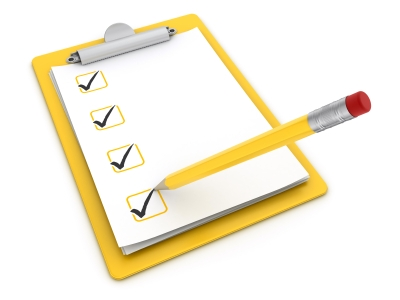 Evening 1st  Day
3rd Day
Field Training
Overview of ES: Context & Why Students
Breakfast
Example Opening
Example Spiritual Check
Example Vision Cast
Example Discipleship Lesson
Example Goal Setting
Example Accountability
Adult Application
2nd Day
ES Strategy
Purpose of ES; Discipleship, Equipping, Change the World
The Process; Student Sessions
Lunch
Eight ES Sessions
Opening & Spiritual Check
Vision Casting & Discipleship
Goal Setting & Accountability
Tomorrow Field Training & Commissioning
Evening 3rd Day
Commissioning
The Context for ES
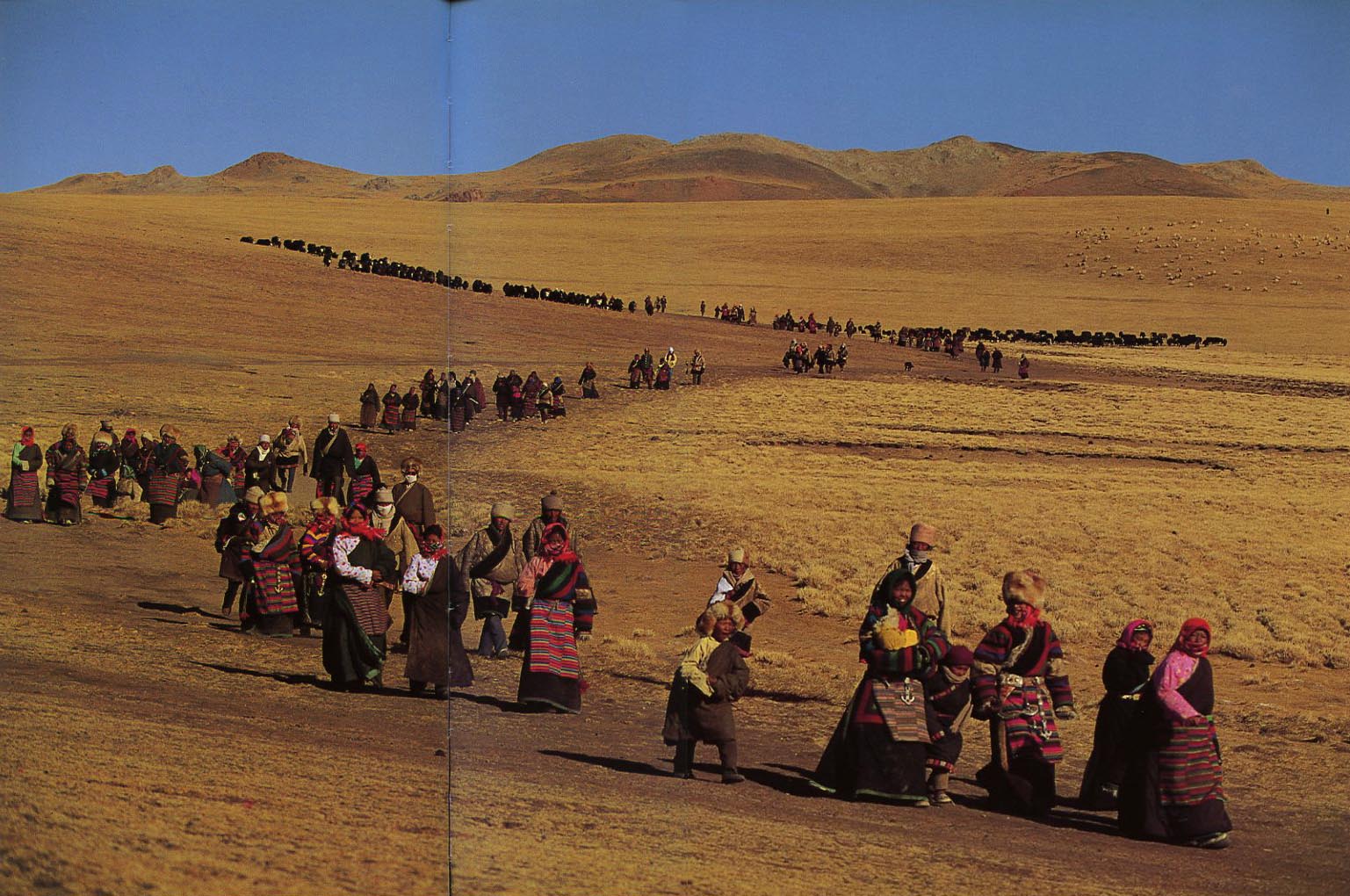 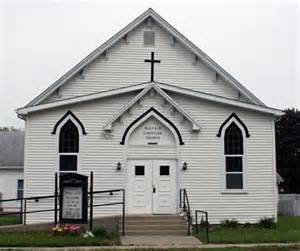 People of all ages are leaving the Church and many are leaving Christianity in search of their Purpose
Post Christian Rate (per Barna Research)
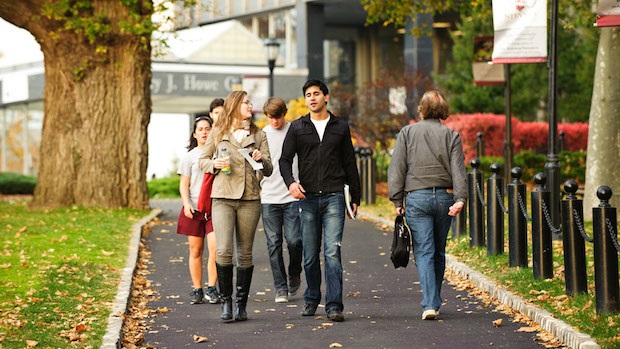 Elders: Born Before 1945 (Over 70 years old)
Best Resource Age
28% of Post Christians are Elders
Boomers: 1946 – 1964  
(51 to 69 years old)
Preparing to take the Mantle
35% of Post Christians are Boomers
Busters: 1965 – 1983 (32 to 50)
Most Influence on next Generation
40% of Post Christians are Busters
Mosaics: 1984 – 2000 
(13 to 29 years old)
The Future of the Church
48% of Post Christians are Mosaics!
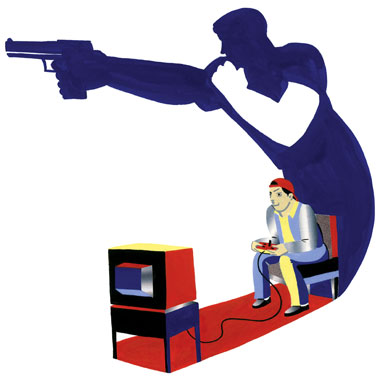 During the 1960s Polls showed the three most influential factors in a Student’s life to be:
1. Parents
2. Teachers
3. Spiritual Leaders
Today the three most influential factors in a Student’s life are:
1.Friends
2. Media
3. Parents
Spiritual Leaders has Dropped to 17th!
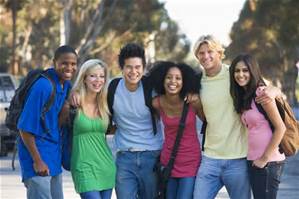 Why Focus on Students?:
1.  They Represent the Future of Christianity.
2.  They Are The Largest Group Leaving the Church.
3.  They Have the Greatest Influence on their Peers.
4.  They are Energetic, Idealistic, and Teachable.
5.  They Will Soon Marry, Form Families, and Introduce Another Generation.
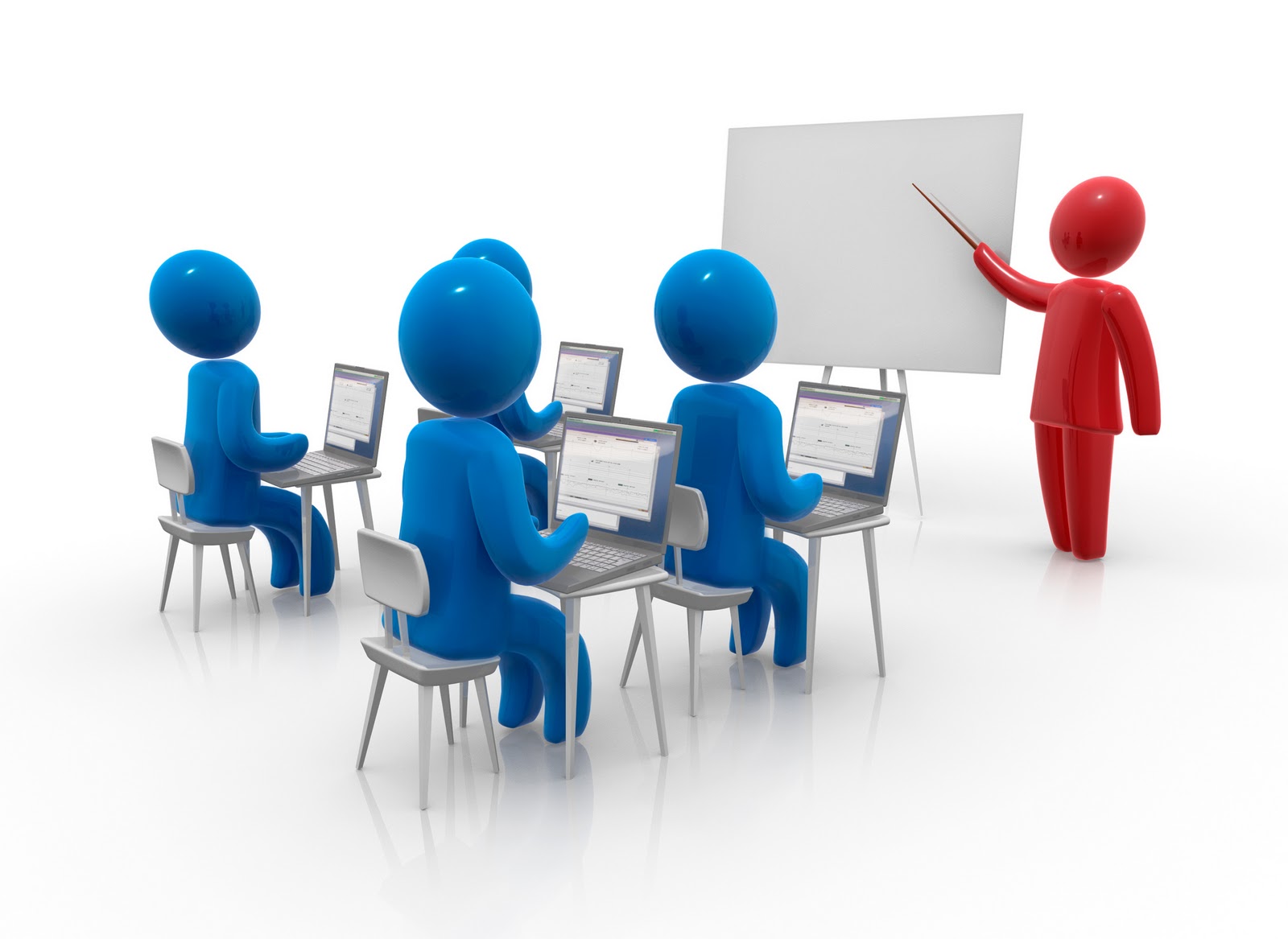 Three Day ES Manager/ Coordinator Training:
Day 1 (Evening) : Overview of ES
Day 2: Classroom Training about ES Strategy
Day 3: ES Field Training
Day 3 (Evening): Commissioning Service
Overview of ES 
(Evening of DAY ONE)
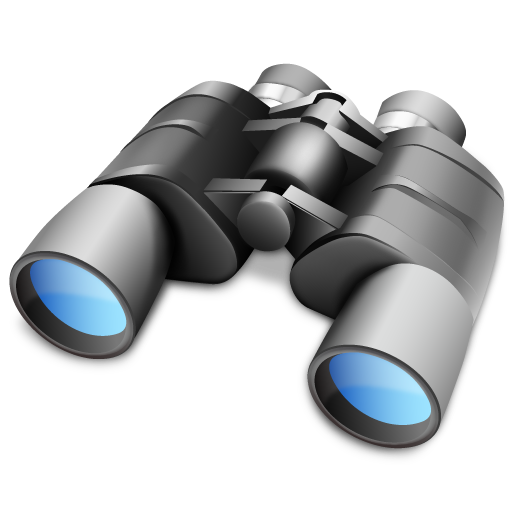 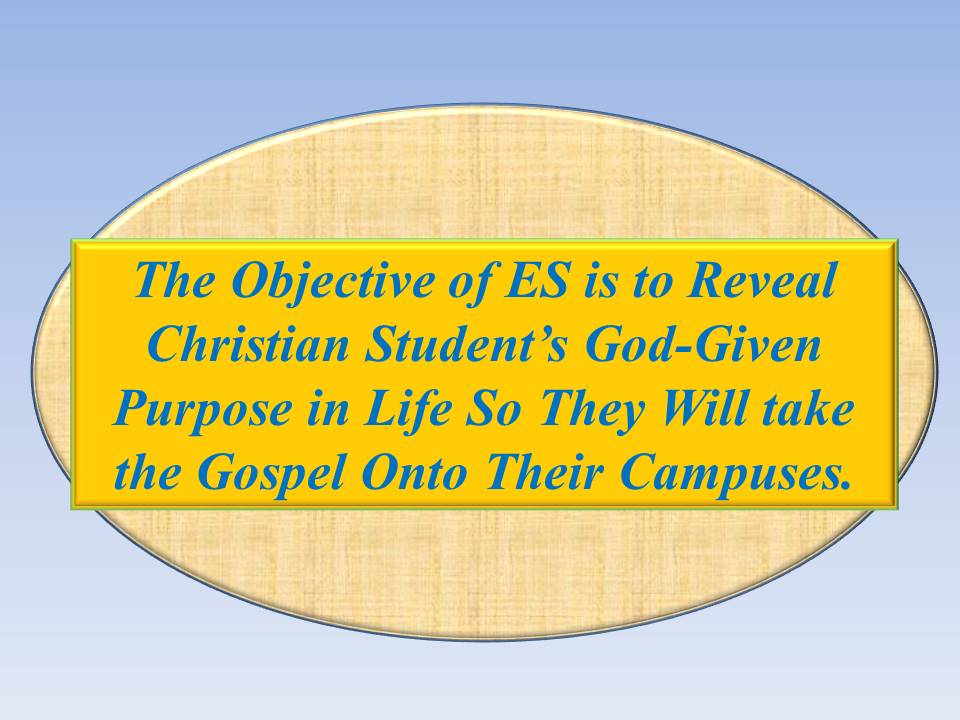 Adult ES Network
ES is designed to be a Sustained, Multiplying, Discipleship Ministry (Matt. 28:18-20)
Step 1. – Appoint and Train Adult Managers
ES Success Depends Upon Adult Managers
Step 2. – Select and Train Adult Coordinators
Step 3. – Select Group of Students
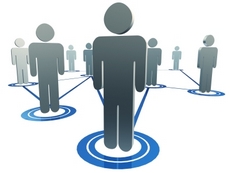 Step 4. –  Equip 1st Student Group
Step 6 Equip
Step 5. – Select 2nd Student Group
ES Coordinators
ES Coordinators
1st Group Selects 2nd Student Group
ES Regional Managers
Regional Christian Adult Managers & Coordinators are required to start an ES Movement.
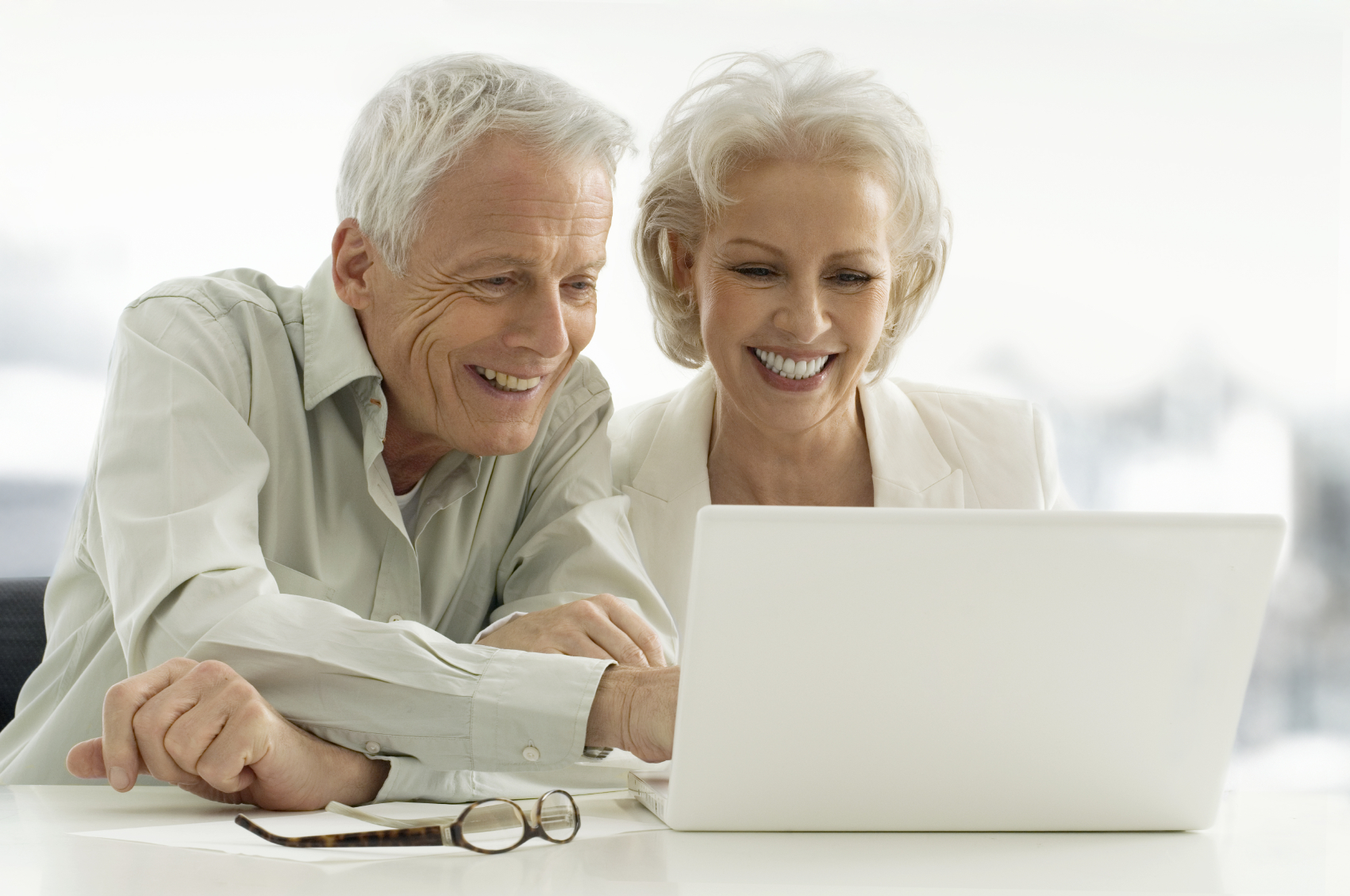 They will manage ES in their area and report Results to Equipping Central.
This couple will become the Regional Managers for ES
NOTE:  The Managers will not be expected to perform all of the arrangements for ES courses
They will seek ES Coordinators to help before equipping students.
Jesus Chose Common People to be His Disciples:
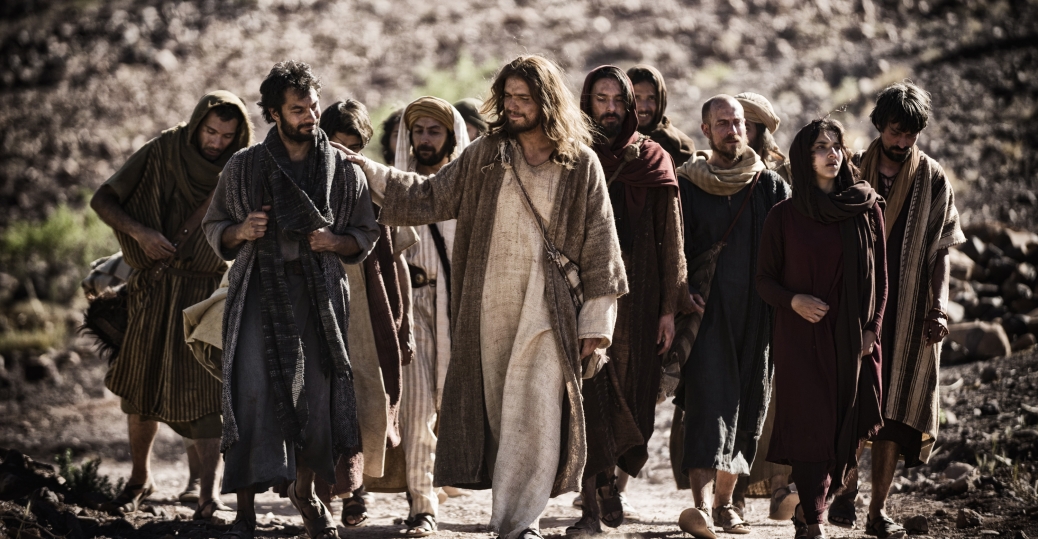 They Were Willing to Obey His Teachings
They Were Common People but Became Great
They Were Willing to Forsake Worldly Pleasures and Entertainments to Follow Him
They Understood and Choose to Practice the Great Commandment and Great Commission
They Agreed to Practice All that They Shared With Others
And THEY CHANGED THE WORLD
Today, Jesus Is Calling Students to Be His World Changing Disciples
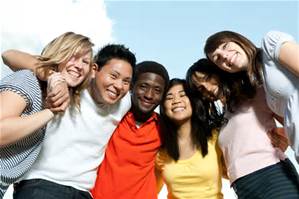 Properly Discipled, THEY WILL CHANGE THE WORLD
Manager Tasks Prior to initial Student Training:
1. Select a few adults to observe and help with the first Student Equipping Cycle
2. Recruit a small group of Christian Jr. High, High School/College Students (4 to 6) to be equipped  to take the Gospel onto their campuses
3. Select a suitable off-campus location for ES Training Sessions with:
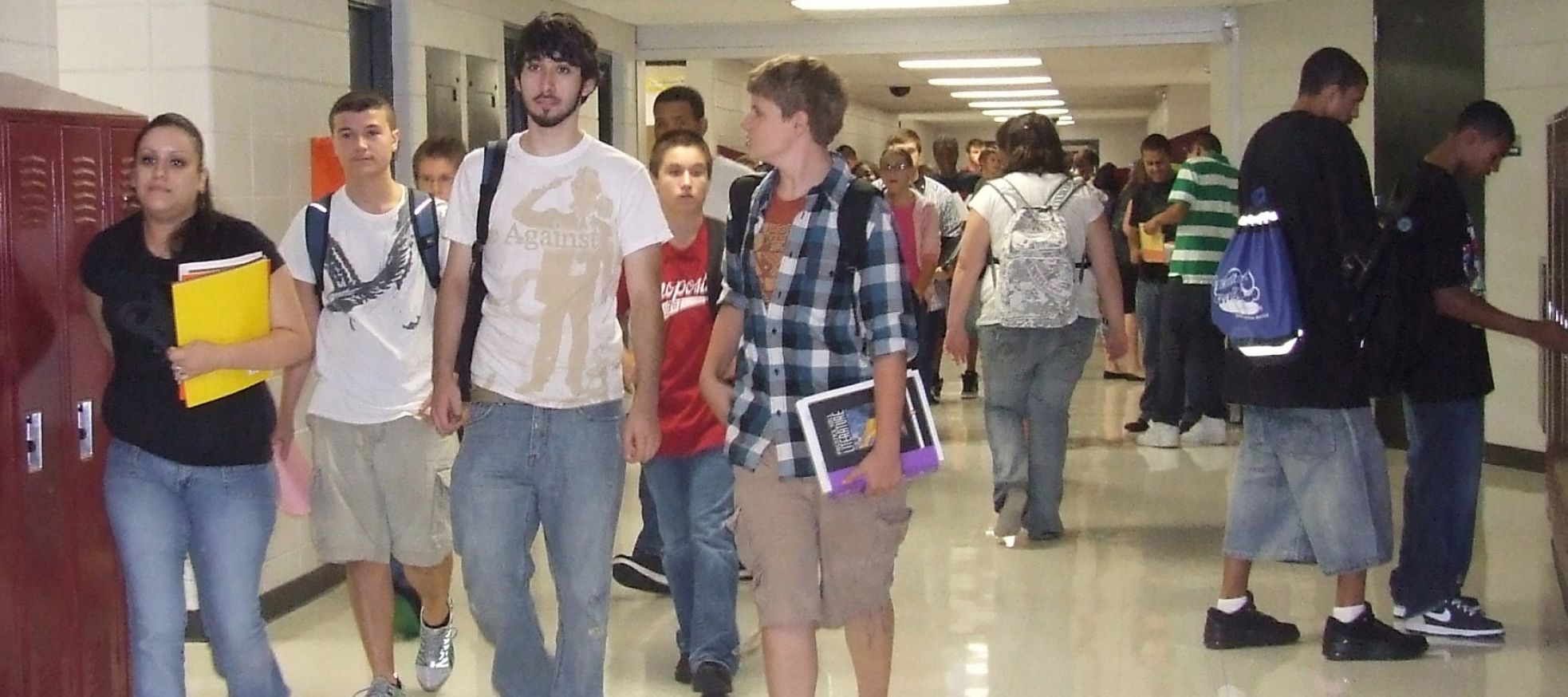 a. AC electrical power.  Extension cord with two outlets
b. Tables for students to write on.
c. Individual Chairs.
d. Screen or suitable wall for projecting training slides
e. Rest Room.
g. Copy Machine (if available)
f. Good lighting
Each student must be Provided:
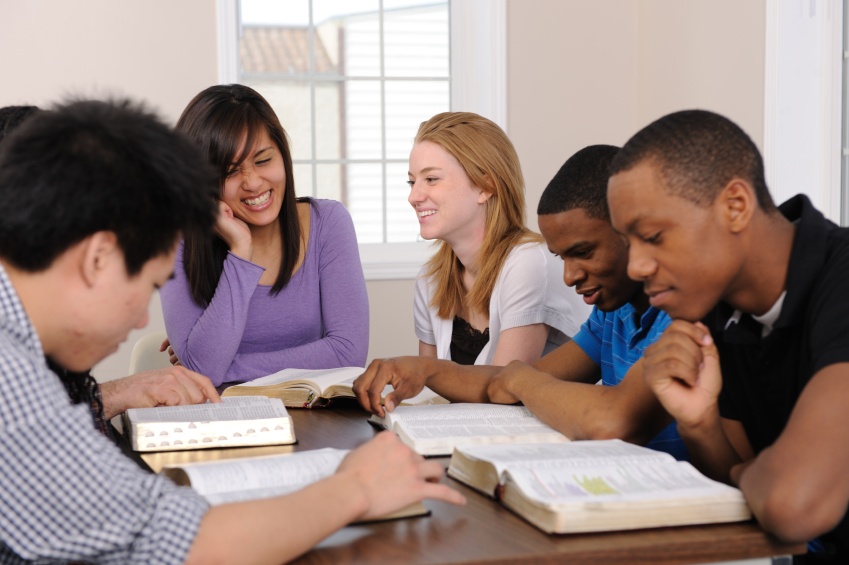 A Student Study Bible
A binder containing:
ES Student Manuals
A Journal
Scriptures and ES Forms
Writing Pen
Schedule and conduct the initial Eight ES Classes
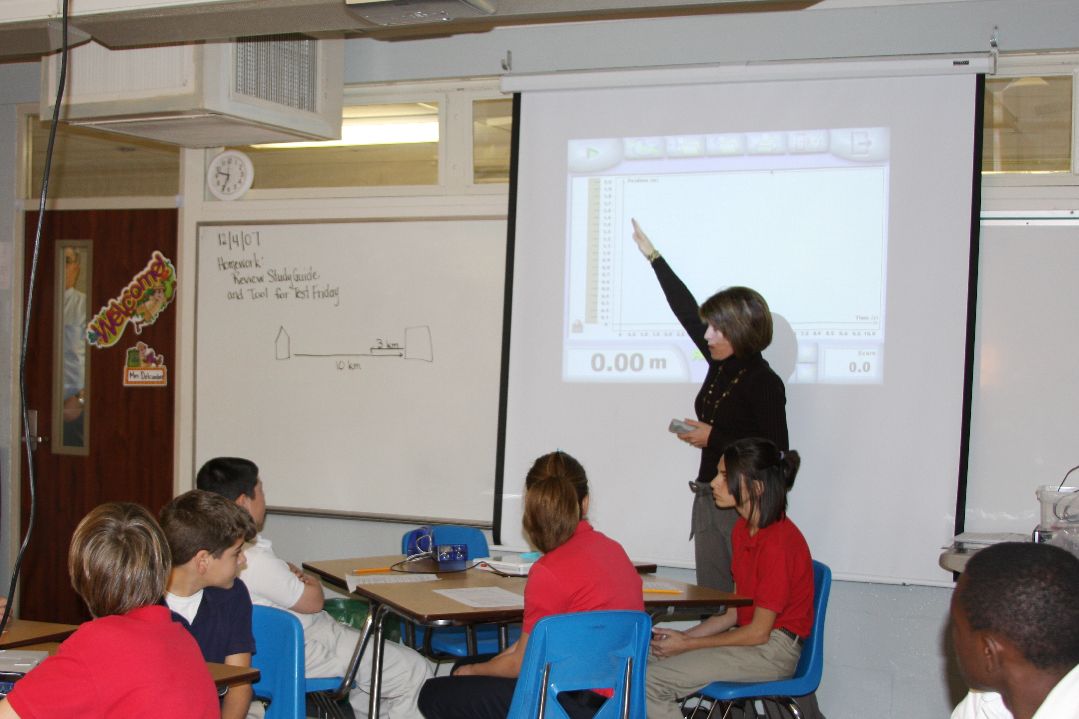 Adult Coordinators sit in as Observers
1. Make a List of Students they know that are Away from God
Students Will:
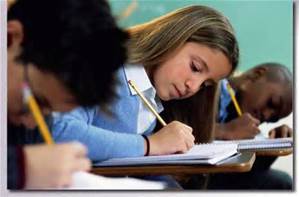 2. Briefly write about their Relationship with Jesus (their Story)
3. Write a Brief Bridge to the Gospel
4. Recite John 3:16 (The Gospel)
Select a Secret Place
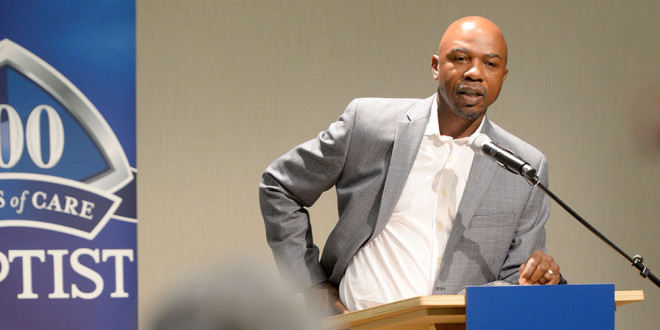 They Will Lead in Prayer
A Scripture Based Vision will be Cast
They will be Taught a Brief Discipleship Lesson
They will set Goals for the Following Week
They will Give An Account for How They Accomplished last Week’s Goals
Equipping Central Will:
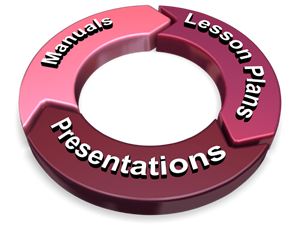 Maintain Information and Training Materials needed by Regional Managers & Coordinators.
Write and Distribute ES Newsletters
Training materials include Power point slides, Videos, student manuals, student forms, etc.
Maintain a Web Site / BLOG
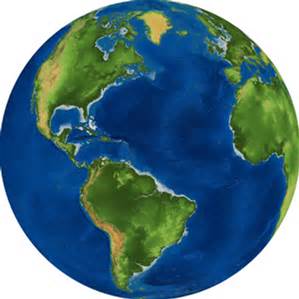 ES Scope & Organization
Equipping Central (Texas, USA)
State Managers
Nicaragua
Manager
Philippine
Manager
Nigeria
Manager
Brazil
Manager
Pacific
Manager
Atlantic
Manager
The UTTERMOST
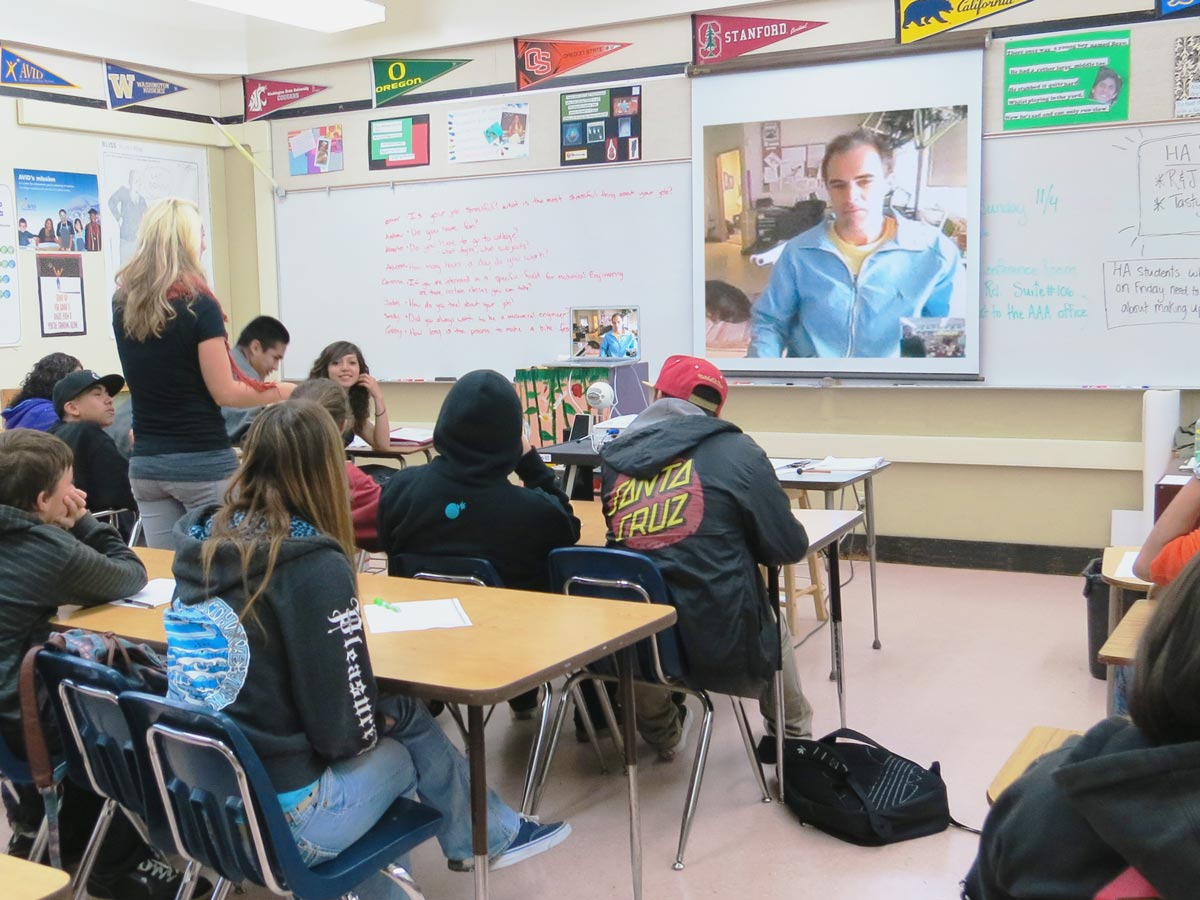 Sustained ES:
The Managers will schedule and conduct 8 weekly (1 to 1 ½ hour) Student training sessions and follow up with the students
Adult Coordinators will monitor all classes
This Process will continue By Selecting additional Adult Coordinators and Student Groups
1st Student Group will Recommend a 2nd Group of Students upon completion of their training.
Adult Coordinators will Equip the 2nd Student Group
Managers will Recruit Additional Adult Coordinators who will Monitor Subsequent Student classes
Tomorrow We will spend the day going over the BASIC STRATEGY OF ES
Time and Location ?
Questions and Discussions about Equipping Students (ES)
Conclude the Evening with Prayer
BASIC STRATEGY OF ES
(DAY TWO)
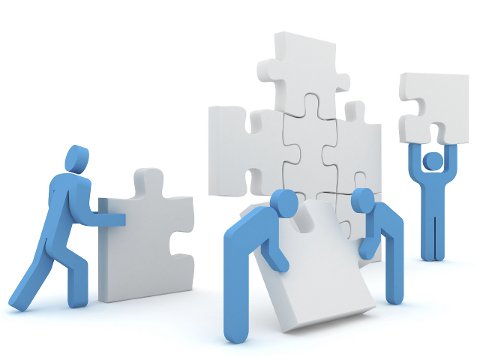 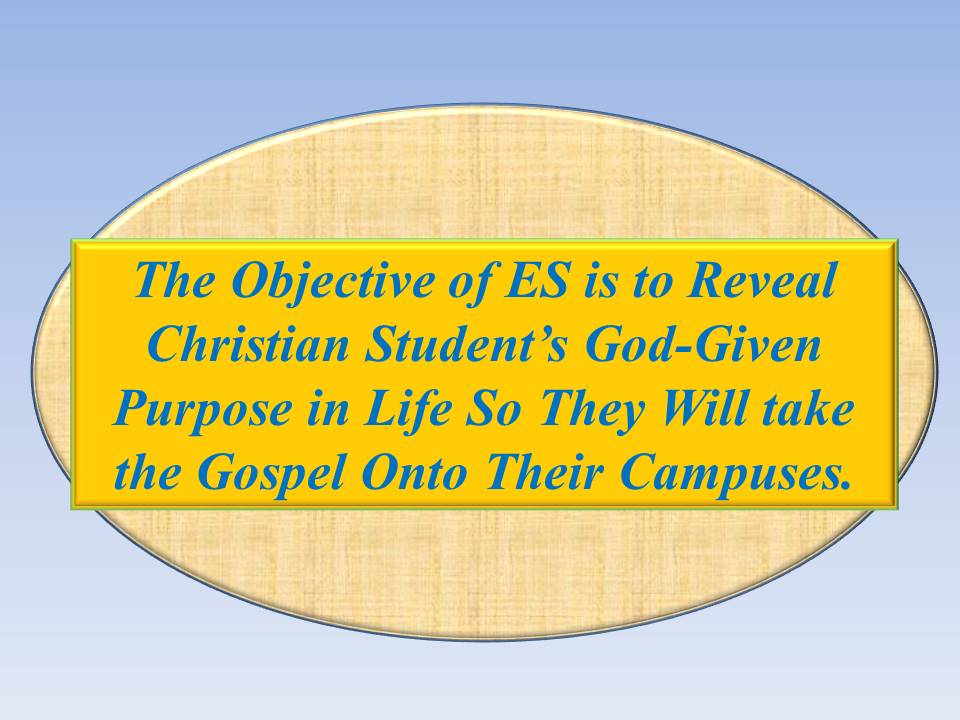 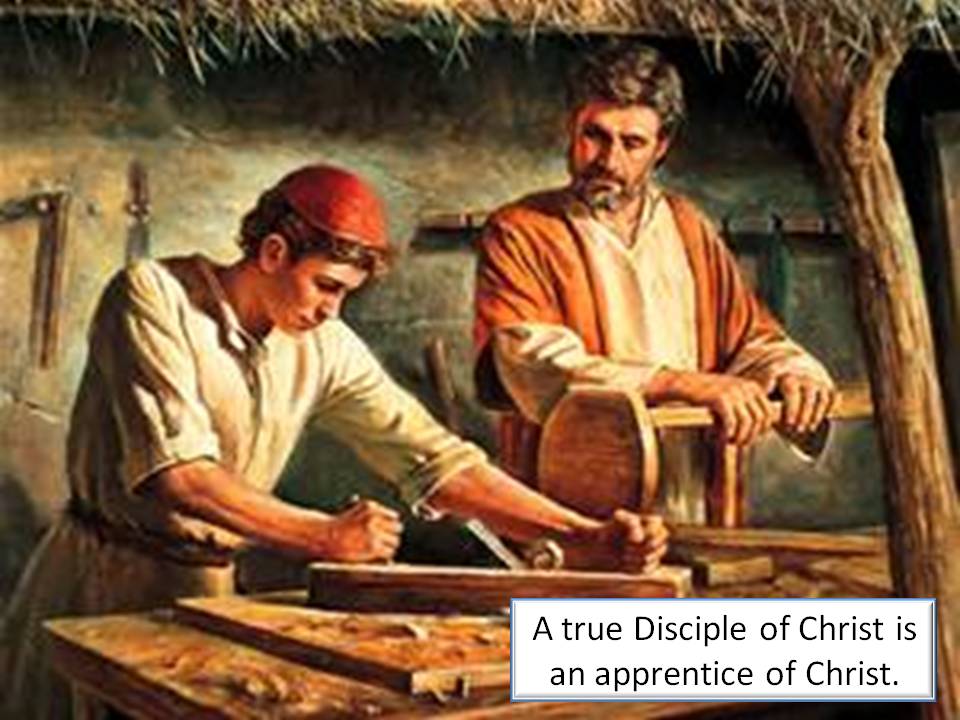 Jesus said, “I will show you what someone is like that comes to me, hears my words and acts on them“
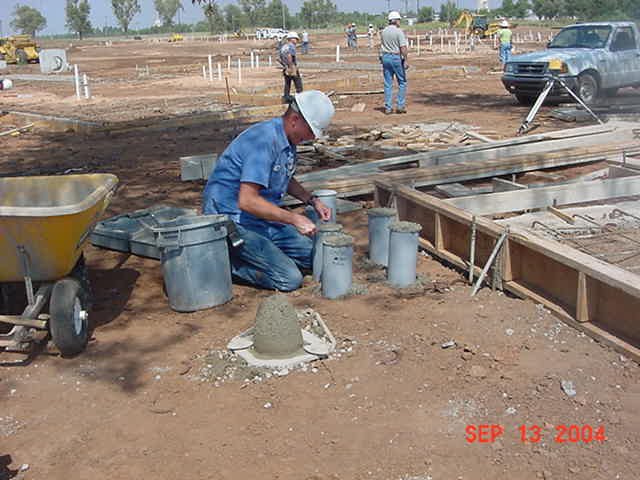 “He is like a man building a house, who dug deeply, and laid the foundation on Rock “ (Luke 6:47-48)
ES establishes solid foundations for students that will come to Jesus, hear His words, and acts upon them.
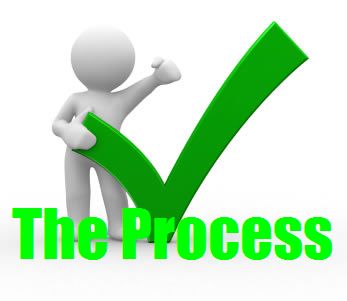 We must have a radical paradigm shift back to Christian basics as outlined in the book of Acts
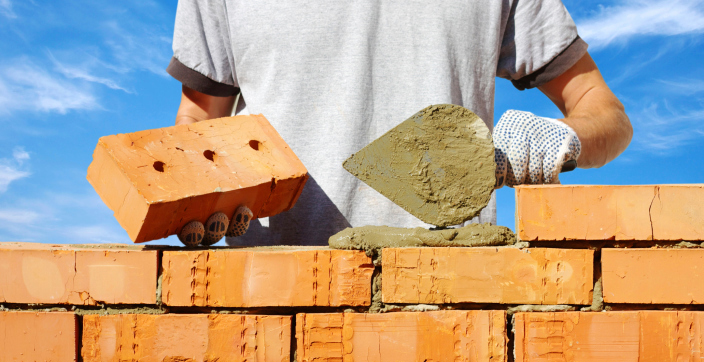 Our commission is to build the Kingdom: Start locally (our schools) and move out to the uttermost parts of the world
Appoint and Train Adult Managers and Coordinators
How
Recruit a Small Group of Christian Students (4 to 6)
Adults and Students must be Committed to Faithfully Obey Selected New Testament Commandments and Commissions
They must be taught to Absolutely Depend upon the Holy Spirit to Accomplish the Objectives of ES
The ES Process
Select Managers &  Coordinators
ES Manager Training
 (3 days)
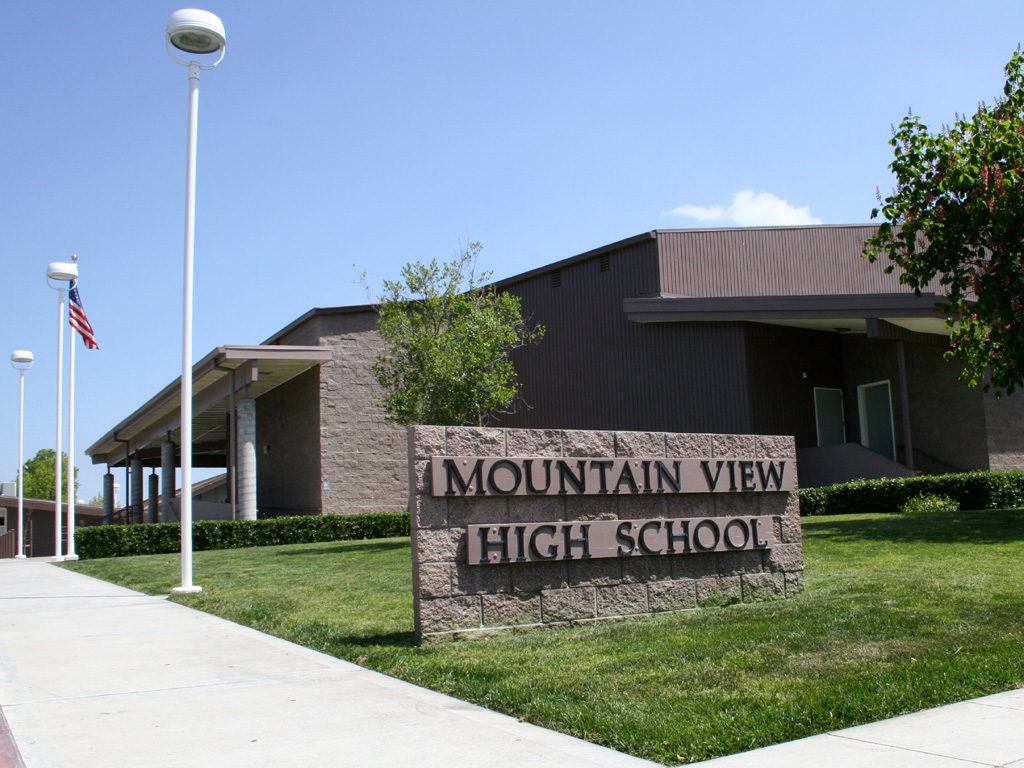 Manager /Coordinators
Students
1st Generation Story
1st List
1st Witness
1st Bridge
8 Weeks
2nd Bridge
2nd List
2nd Story
2nd Generation  Disciples
2nd Generation
SCHOOL
3rd Generation Disciples
4th Generation Disciples
2nd Witness
Equip the Students with a Solid Relationship with Jesus as their Foundation
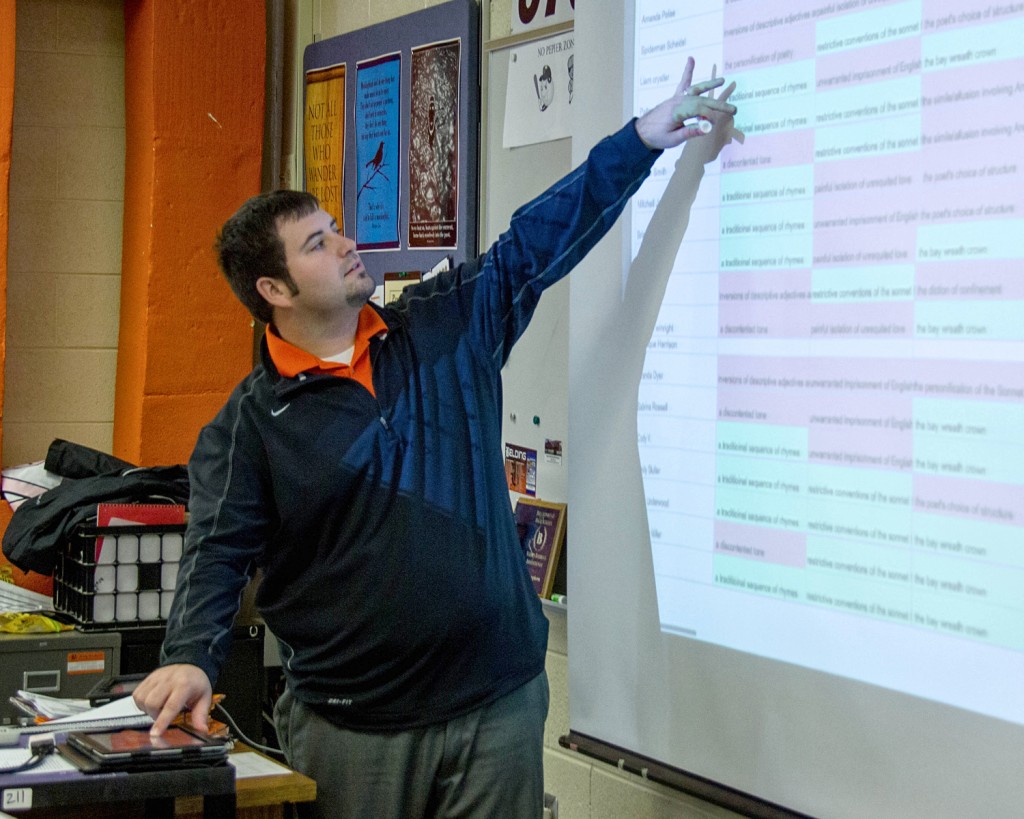 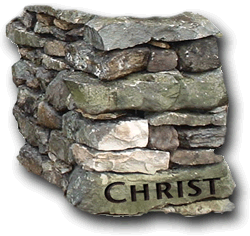 Have Students Practice sharing their story in class and then take it to their schools.
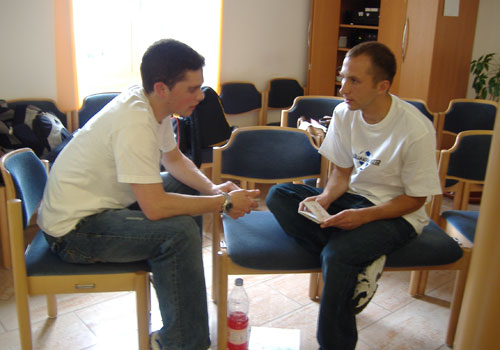 An Adult will Teach each Session with Assistance from a Student for some of the parts
A Typical ES Meeting will include six parts:
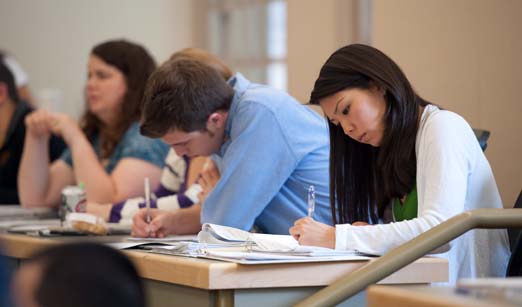 1. Opening Prayer  (Student Assist)
2. How are you doing Spiritually? (Student Assist)
3. Loving Accountability (Student Assist)
4. Vision Casting (Adult Led)
Following Week
5. Brief Discipleship Lesson (Adult Led)
6. Goal Setting (Student Assist)
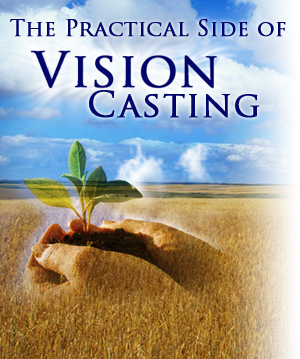 The Eight Visions Cast in ES:
Don’t Depend on Your Understanding: Lean on Him
(Proverbs 3:5-6)
2. Power: You Will Receive Power When the Holy Spirit Comes on You and You Will be My Witnesses to the Ends of the Earth. (Acts 1:8)
3. Attitude: I Can Do This in Christ!.  (Philippians 4:13)
4. Self-Control: Take Up Your Cross Daily. (Luke 9:23)
5. Follow Me: I will make you Fishers of Men.  (Matthew 4:19)
6. Vision: We Perish for lack of Vision. (Proverbs 29:18)
7. Commissioned: Go, Make Disciples.  (Matthew 28:18-20)
8. He Loves You: He Commended His Love while we were Sinners. (Romans 5:8)
The Manager / Coordinator must set up the equipping room and test the projection equipment before the Students arrive.
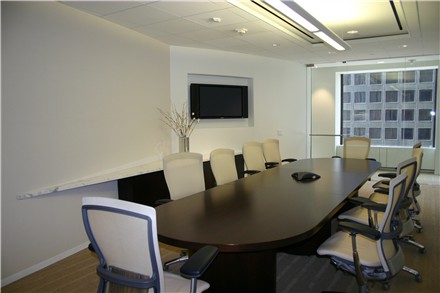 Students should bring their Binder and Pen to each Session
Never ask a question for which a single word can be the answer.
Insist that Students answer with sentences rather than with one word.
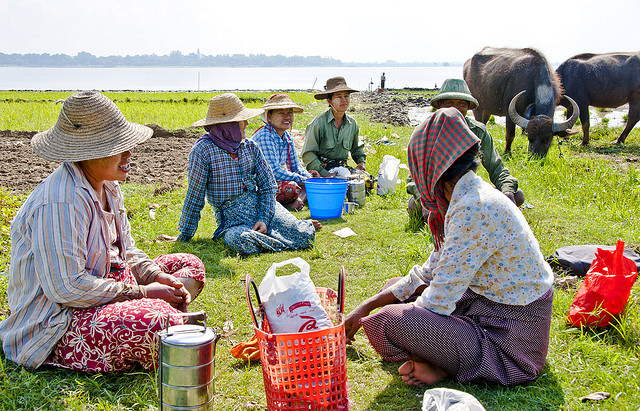 Let’s Take A Lunch Break
This Afternoon, We will Cover the content of Eight Student Discipleship Sessions
The Eight Brief Discipleship Lessons in ES:
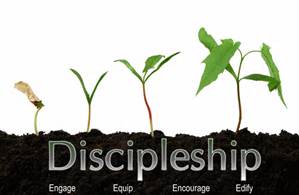 1. Know Your Purpose (Make sure they are saved)
2. Spiritual Disciplines (Daily applications)
3. Moral Boundaries (How Far is to Far?)
4. Moral Boundaries Con’t. (Where’s the line?).
5. Healthy Friendships (In the world but not of it!)
6. Wise Choices (Is this right for me?)
7. Ultimate Authority (Parents, teachers, law, God)
8. Others First (Servanthood)
Following are Examples of the six parts of each Student Session
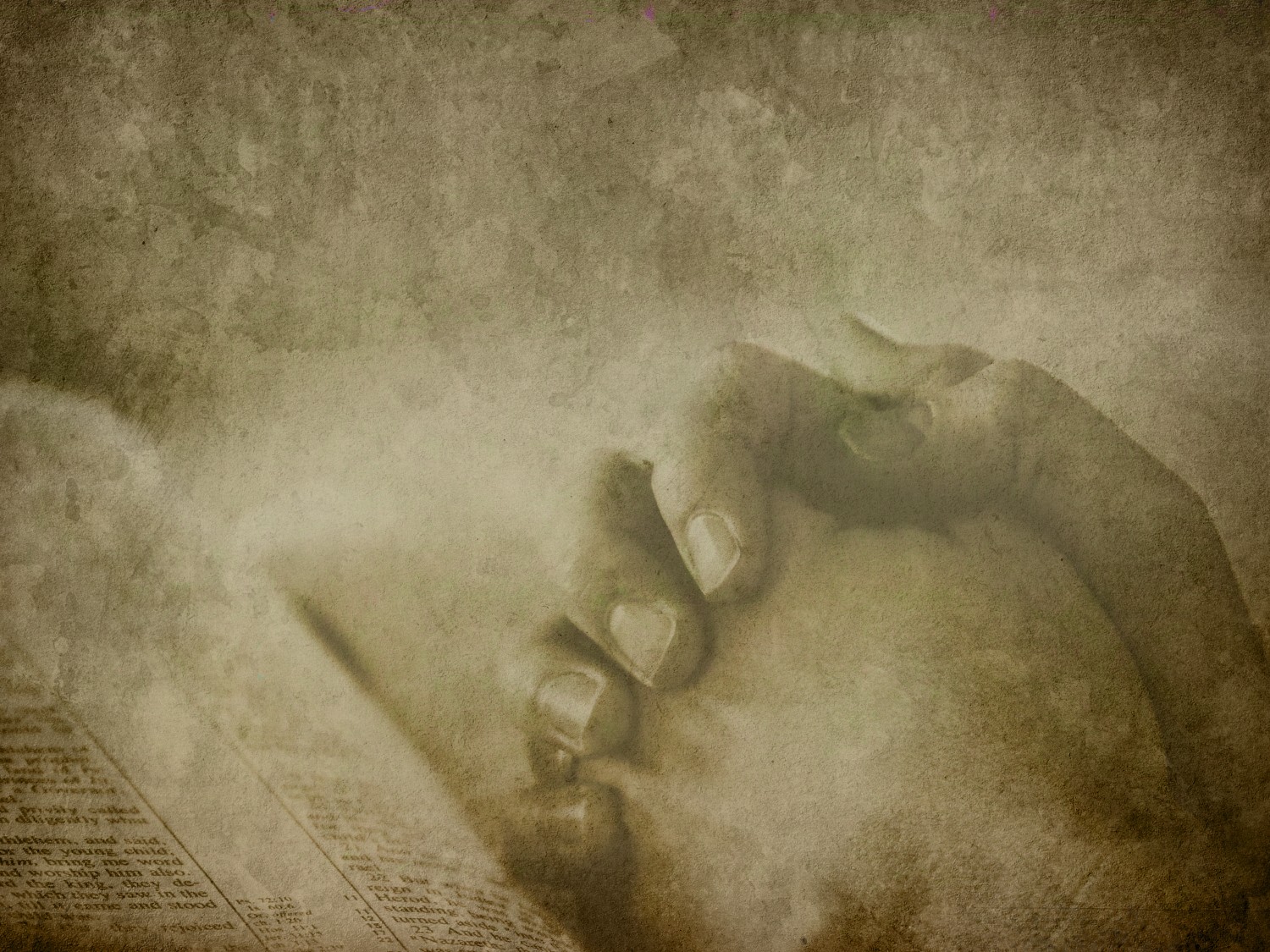 Adult Leads First Session Prayer for Their Schools
Pray For:
Students
Example of First Student Session Opening Prayer
Teachers
Parents
Administrators
Cooks
Janitors
Students: Think of people you know that are away from God
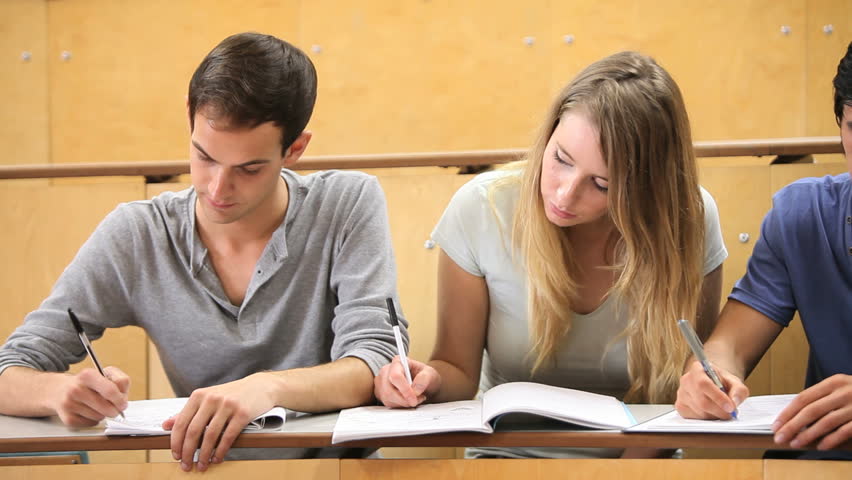 Fellow Students.
Pause for a few minutes to write these names on form ES2.  Keep in your Binder
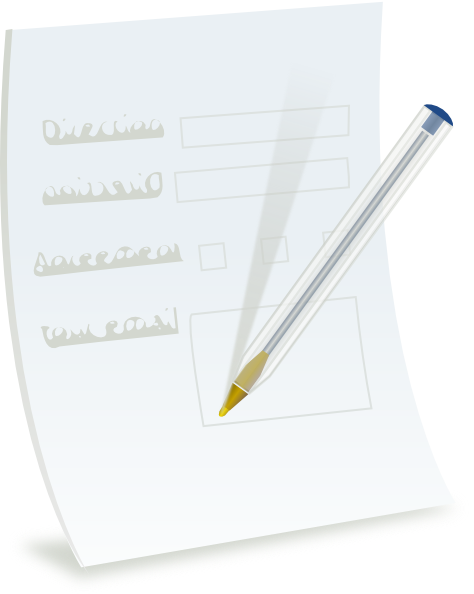 Do not use ‘Churchy’ words like “when I was young, I always went to church”  or “I accepted Christ when I was 12 years old but got away from Him when I grew older.”
Use a few minutes
 to discuss Your Relationship with Jesus.  This will be Your Story.
Use form ES1 to write out Your Story.  Make it very brief.  Keep in your Binder
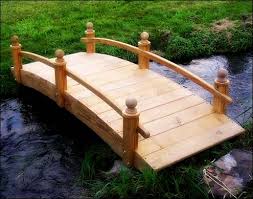 Your Story
BRIDGE: I can tell you how to have eternal life?
The Gospel (John 3:16)
Do you want eternal life?
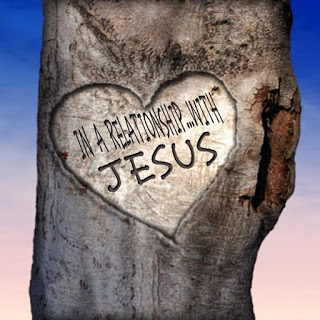 Example of Your Story:
“Since I have a Relationship with Jesus, He has changed me, revealed my Purpose, and given me eternal life.”
Keep Your Story Very Short and easy for others to understand
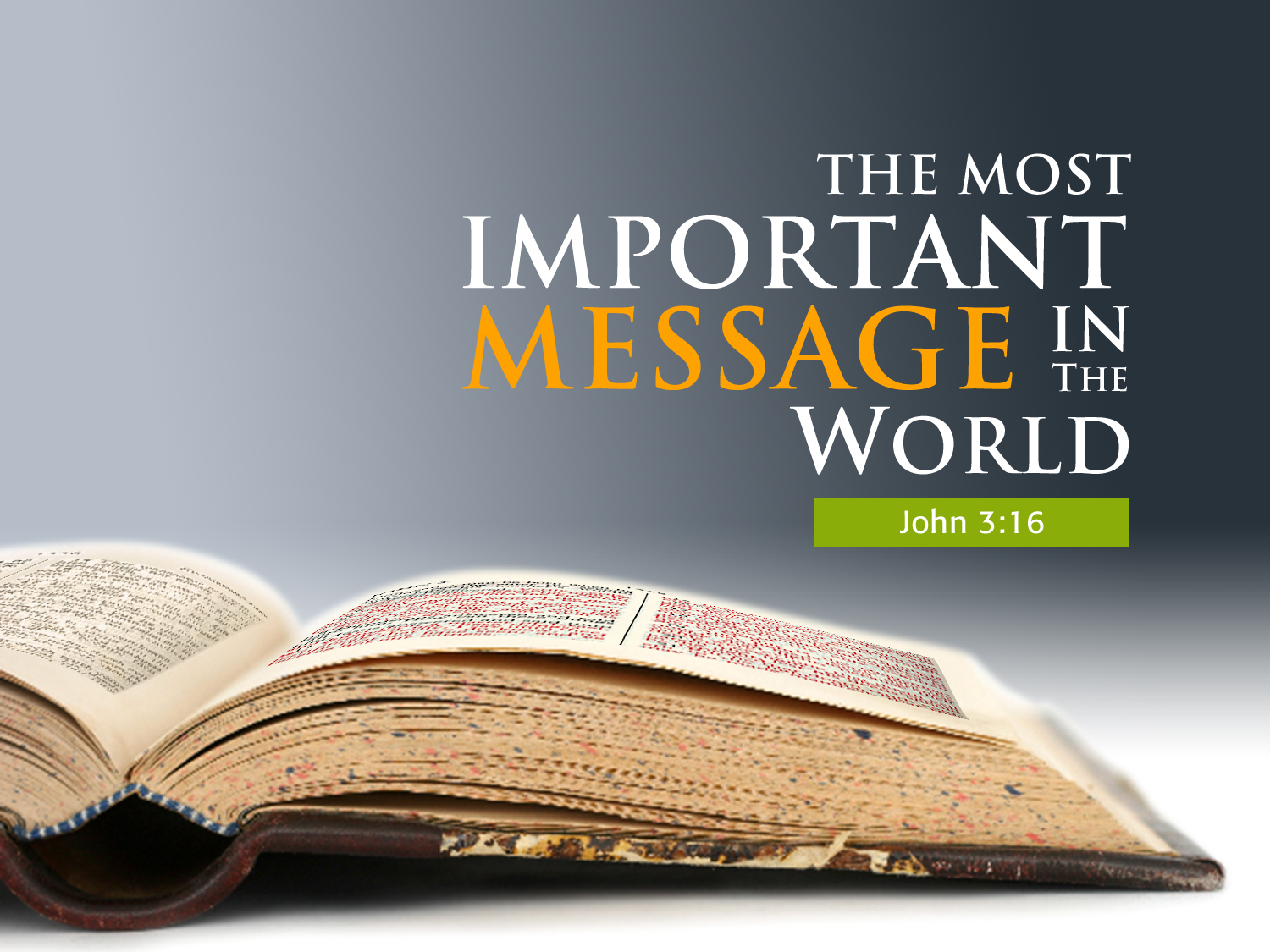 The Gospel:
“God so loves YOU that He gave His only begotten Son so that if YOU believe in Him (Authentic Faith) YOU will not perish but have everlasting life.”  John 3:16
GOD
A Holy and Sinless Place
The Gospel
John 3:16
Father
Son
Holy Spirit
GRACE
Grace
Cloud of Sin Separates
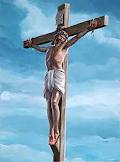 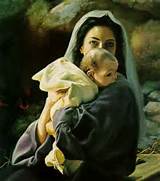 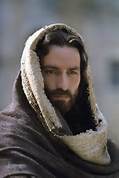 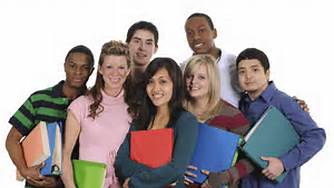 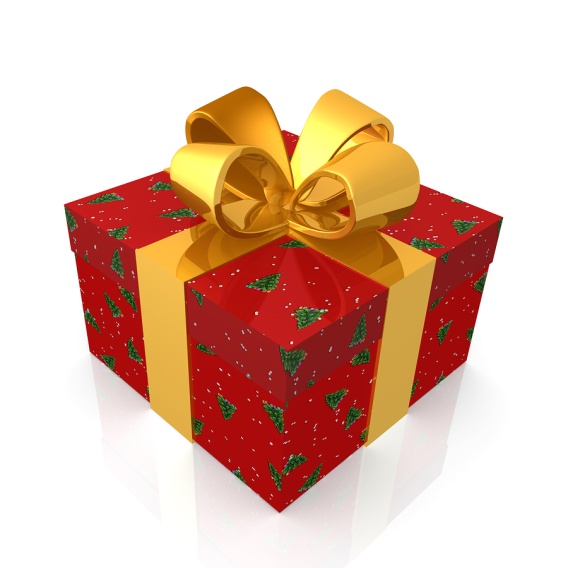 Authentic Faith
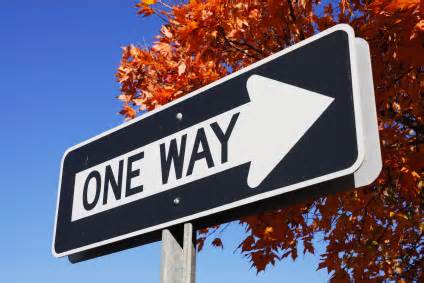 It is very important that you only use ONE Story, Bridge, and Gospel.  Practice it often – Be able to use it under all circumstances
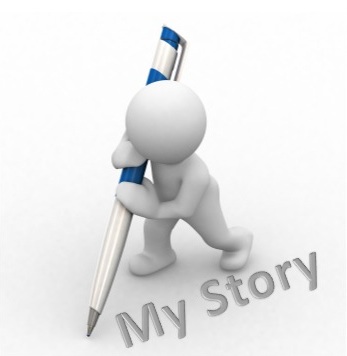 Your Story Might Be :
My Life Before Christ Was Without Purpose
My Life Before Christ Was One of Depression
My Life Before Christ Was Filled with Loneliness
My Life Before Christ Was Held Hostage by  Addictions
Bridge: But Now I Am Free from my past!  You can be too!  Can I tell you how?
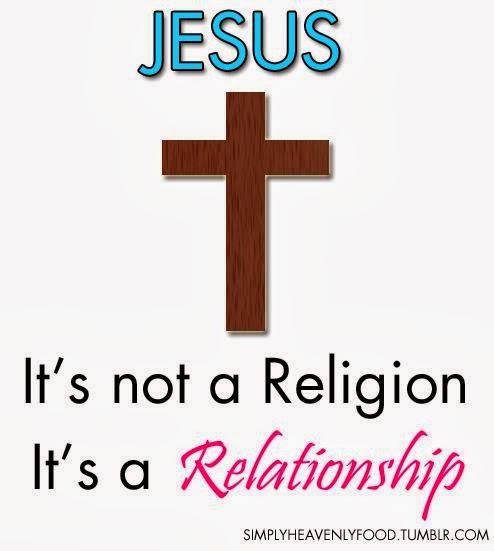 It is not membership in an organization, study group, or social program.
True Christianity is a Relationship with Jesus.
Establishing and maintaining a Relationship with Jesus takes daily Discipline.
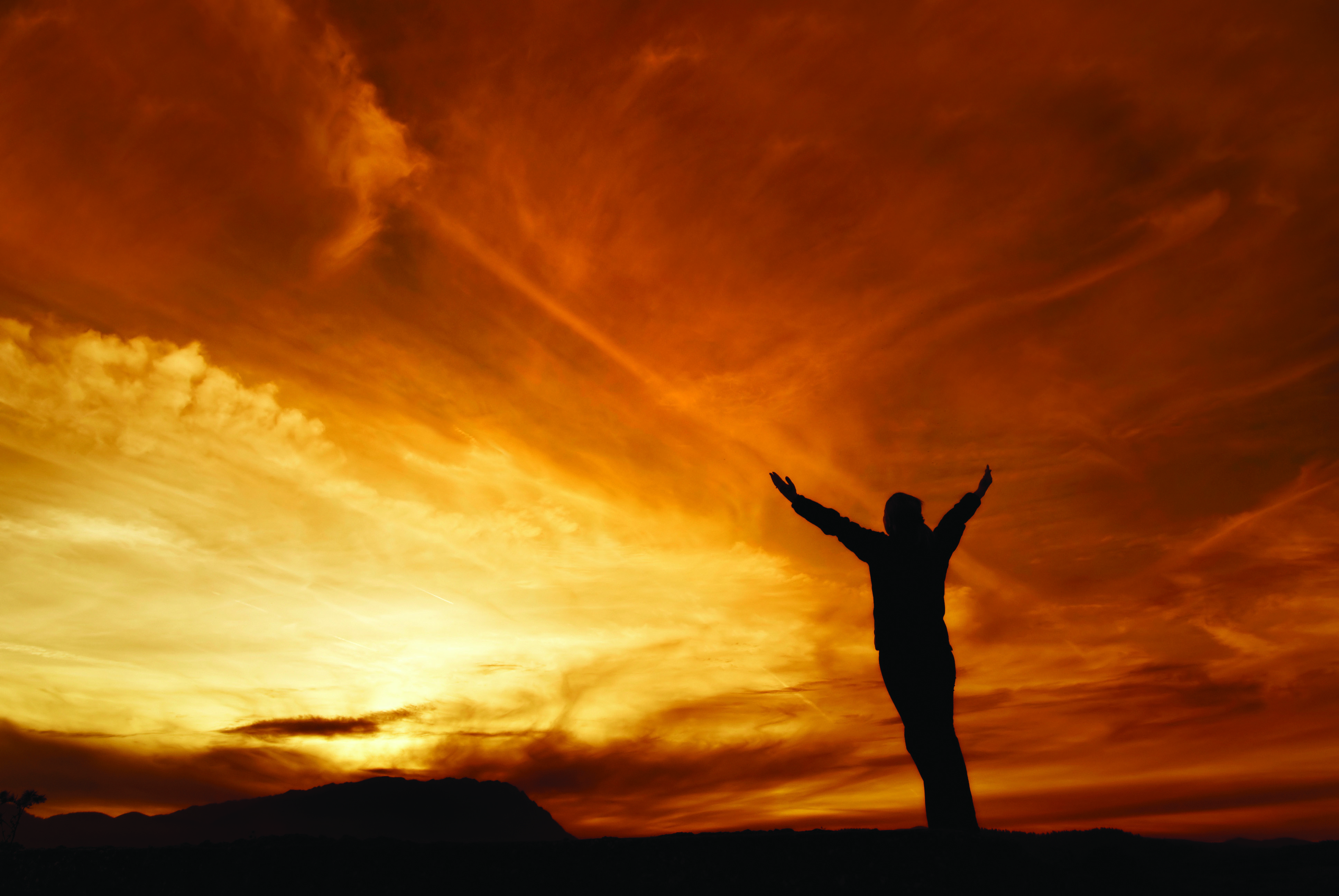 Ask, “How  are You Doing Spiritually ?”
Example of Second Student Session Spiritual Check  “How Are You Doing Spiritually?”
Start by Briefly Sharing Your Relationship with Jesus
Each Student Briefly tells the group about their Relationship with Jesus
This may be awkward for some:  Encourage them to be honest and brief
Avoid using too much time with one student
Vision Casting:
Can-Do Attitude
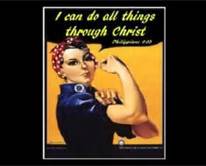 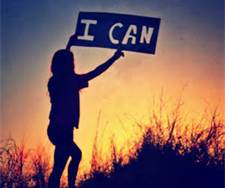 Example of Third Student Session Vision Casting by Adult
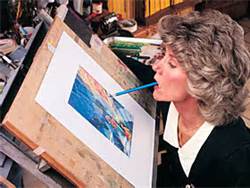 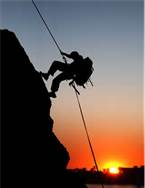 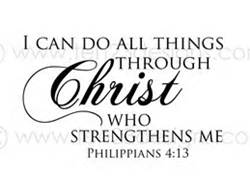 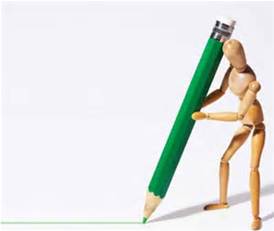 Discipleship - Moral Boundaries
How Far is Too Far?
Example of Fourth Student Session Discipleship Lesson by Adult
Where Will You Draw the Line?
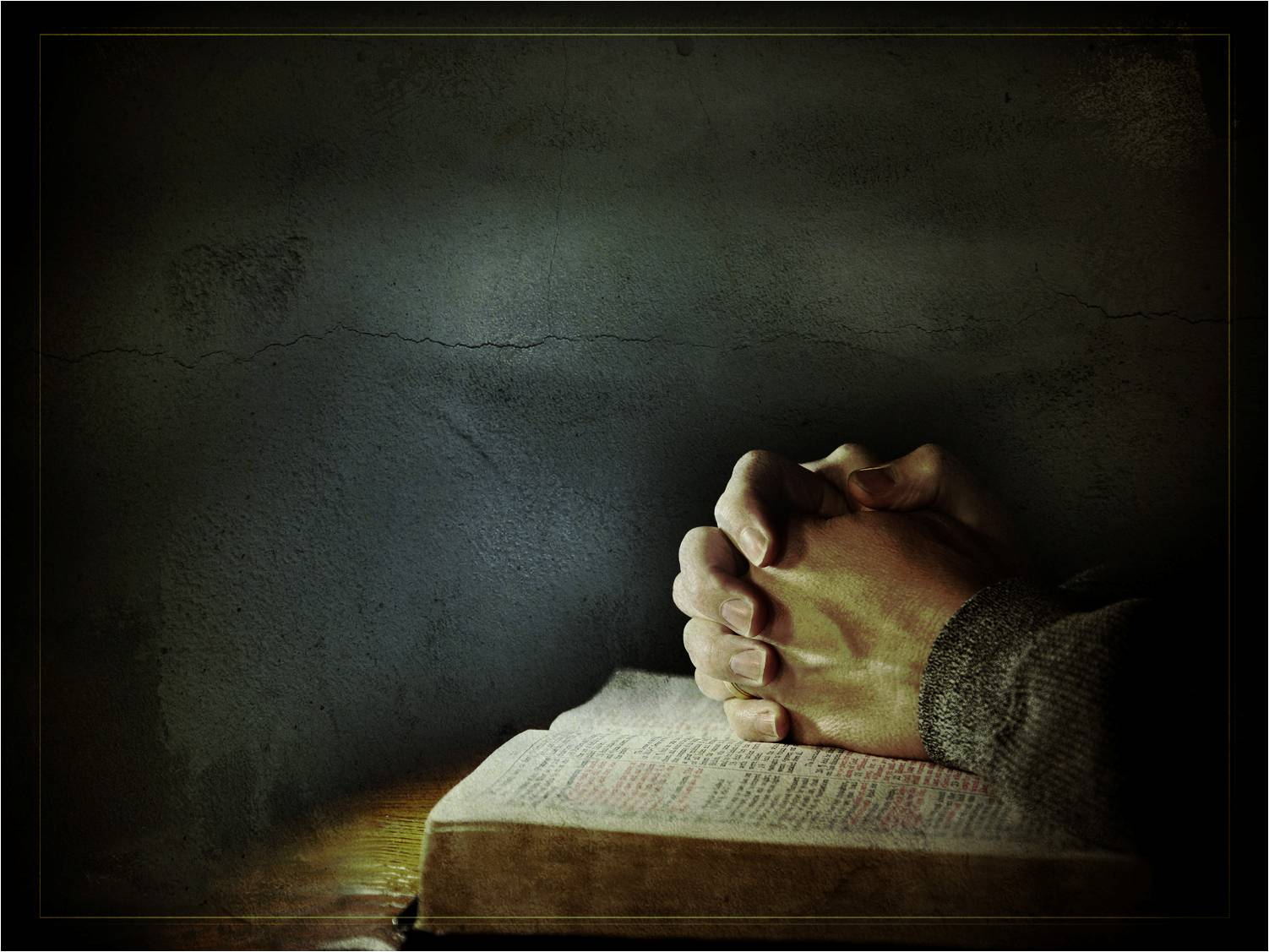 Goal Setting for Session #1
Starting tomorrow, rise early each morning (for the rest of your life),
Locate a secret place, and do the following:
Read at least a chapter of the Bible (Suggest starting with the Book of John)
Example of First Student Session Goal Setting
Journal your impressions about what you read
Pray:    Confess any known sins.
Thank Jesus for what He has done to set you free from the penalty of your sins and from the power of sin.
Review Your Story, Revise it but keep it brief
Write Your Bridge to the Gospel
Add to Your List of Students that you Know are away from God.
Memorize Acts 1:8
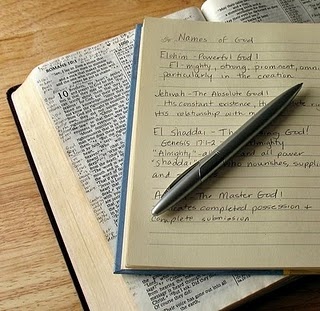 Keep Your Bible, ES Binder, and Pen in Your Secret Place
Accountability for Session #2
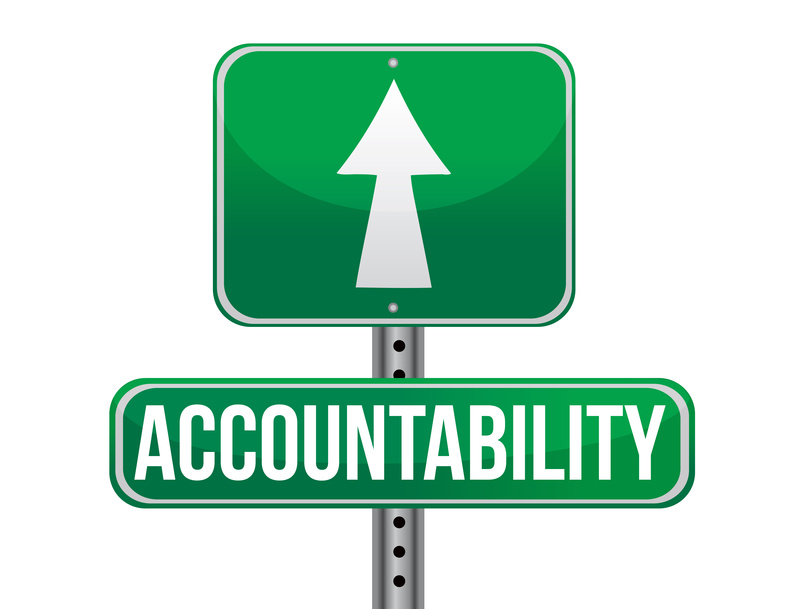 Ask each Student to:
Tell what you learned from the chapter of John read this morning?
Example of Second Student Session Accountability
Select and read your Journal entry for one morning this past week.  How many days have you made entries in your Journal?
Tell how you identified students on Your List of People Away from God?
Tell Your Story
Repeat Proverbs 3: 5-6
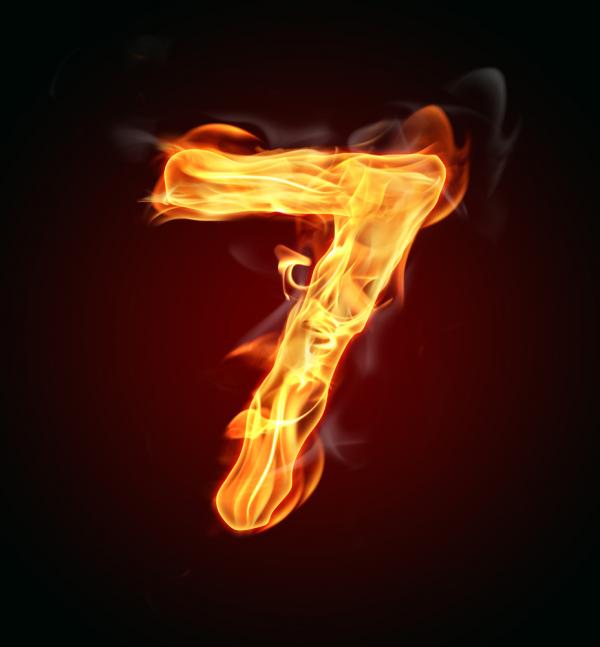 The Seven ES Discipleship Topics
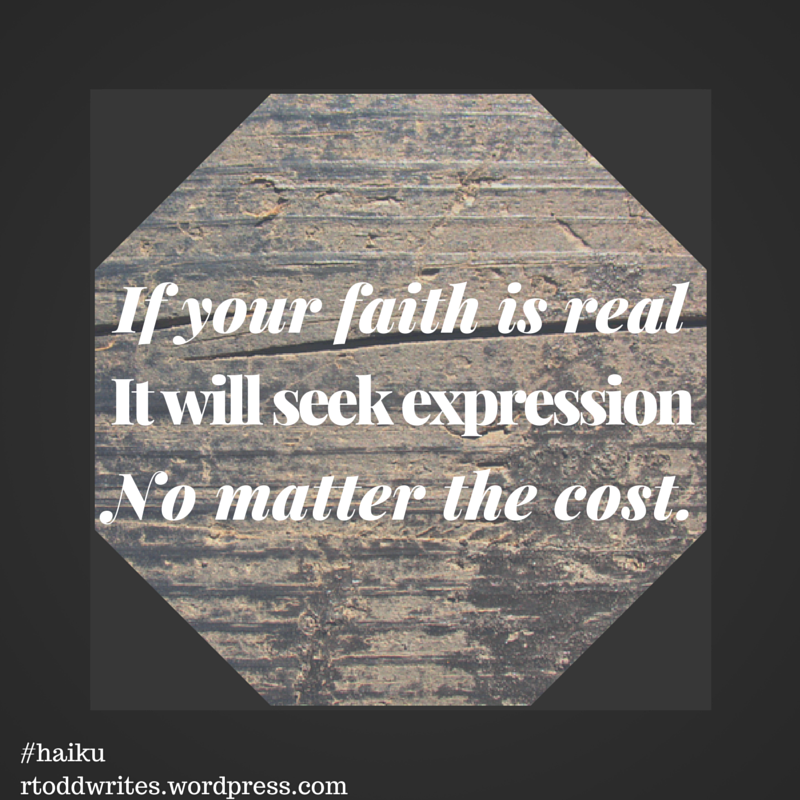 1. Know Your Purpose
Authentic Faith focuses on a correct understanding of faith.
The Object of Authentic Faith is the Person, Jesus, the Christ
Authentic faith is confidence that Jesus is who He says He is --- and confidence that He will do everything He has promised to do.
Jesus can be trusted.  He will do all He has promised to do.
Proverbs 3:5-6.
Trust Jesus with all your heart and Depend not on your own understanding,
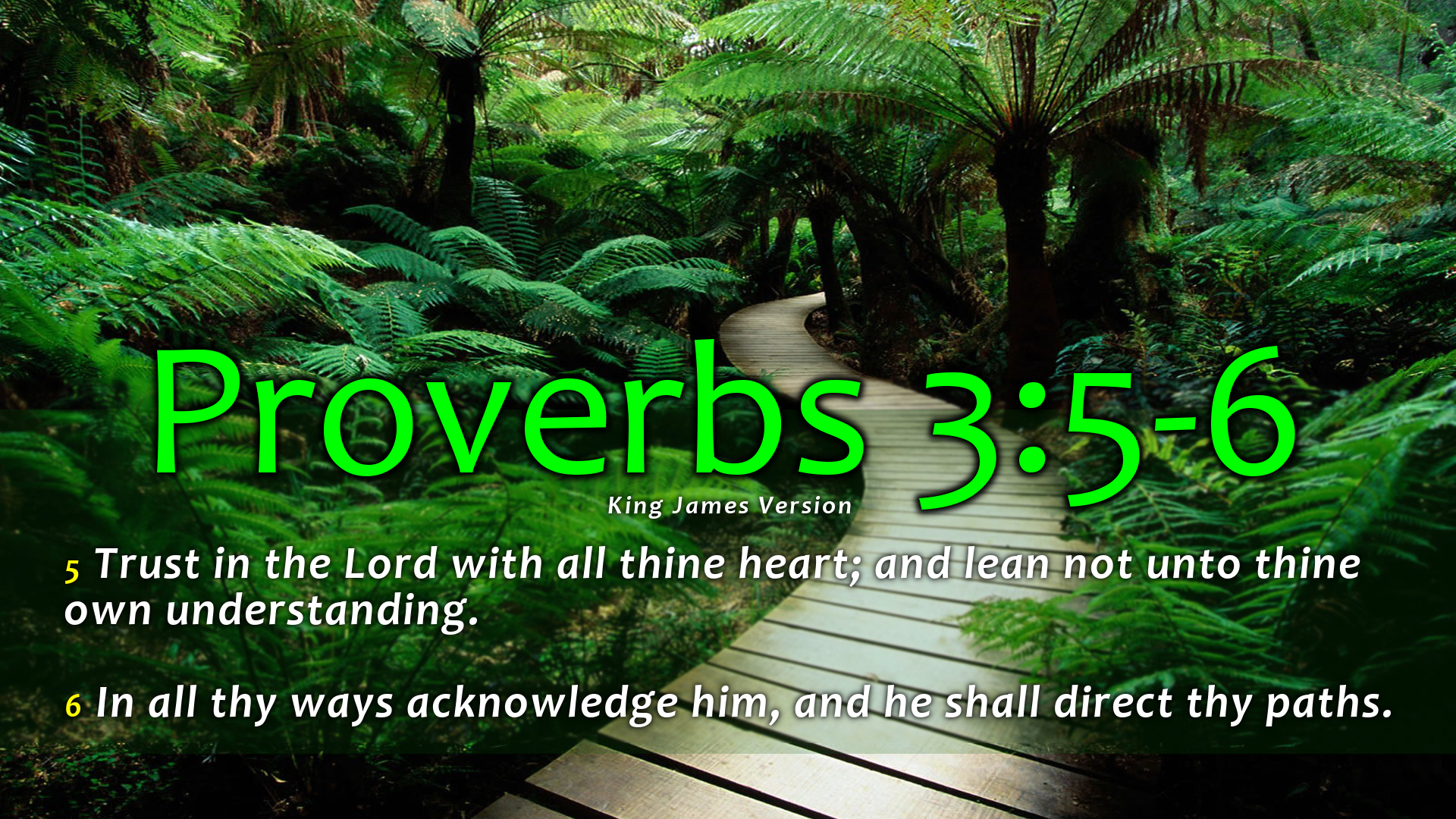 In all your ways Acknowledge Him, and He will direct your life.
2. Spiritual Disciplines
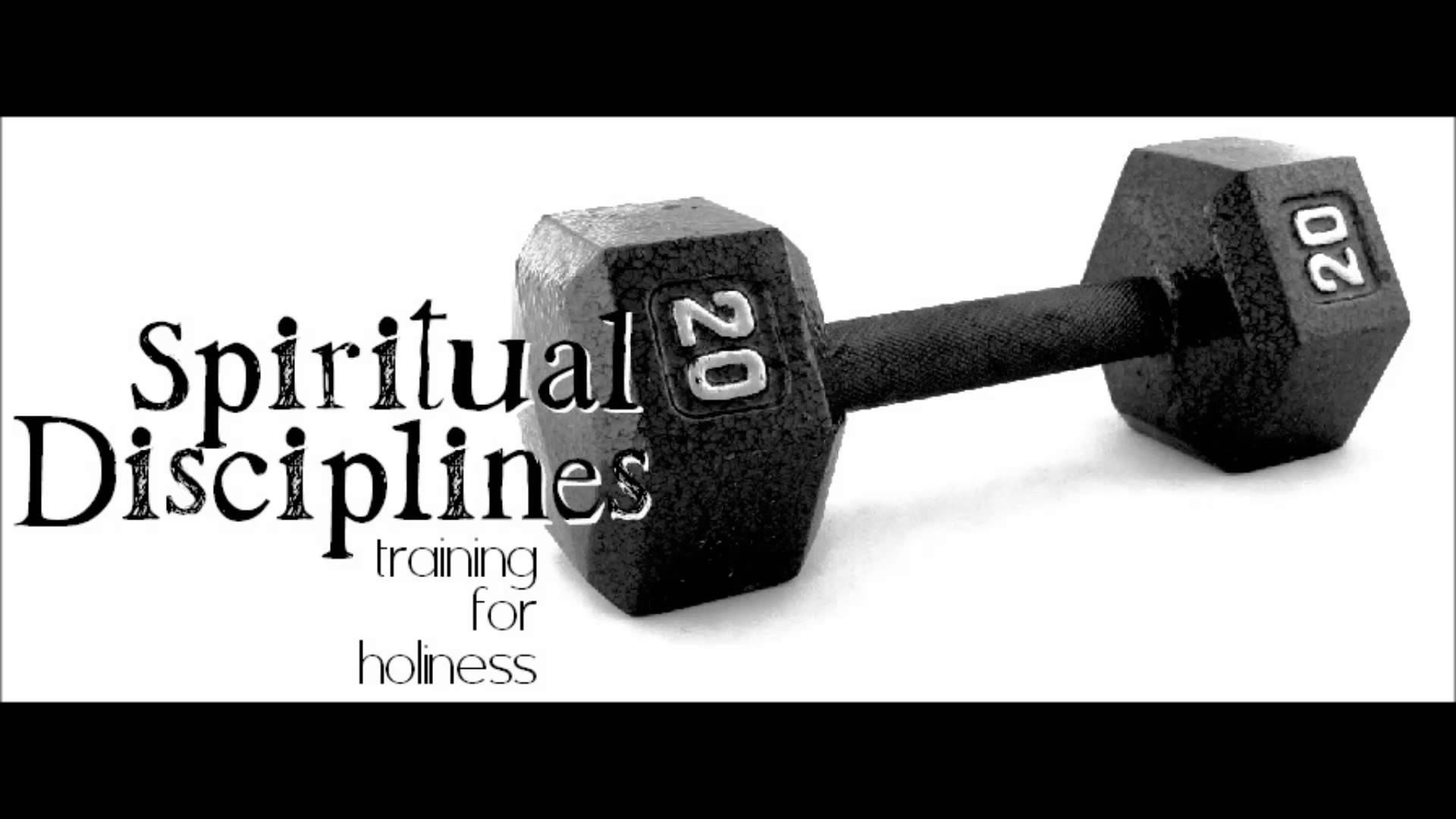 Spiritual Disciplines focuses on the devotional life. Actions you need to take
True transformation comes from a renewed mind.
When you see as Jesus sees, you will do as Jesus says.
A Disciple of Christ practices a consistent devotional life (Prayer, Bible study, Journaling, Sharing).
Acts 1:8.
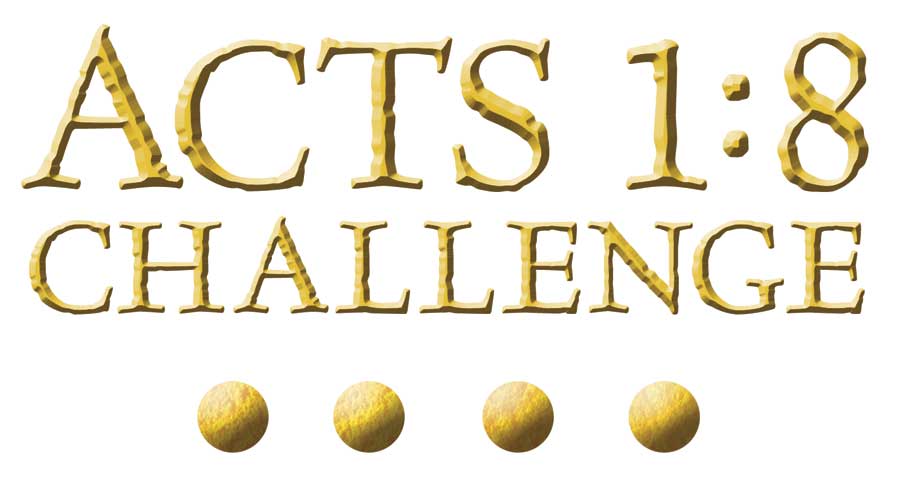 You will receive power when the Holy Spirit comes upon you and you will be My witnesses in your school, other schools, your town, and to the ends of the earth.
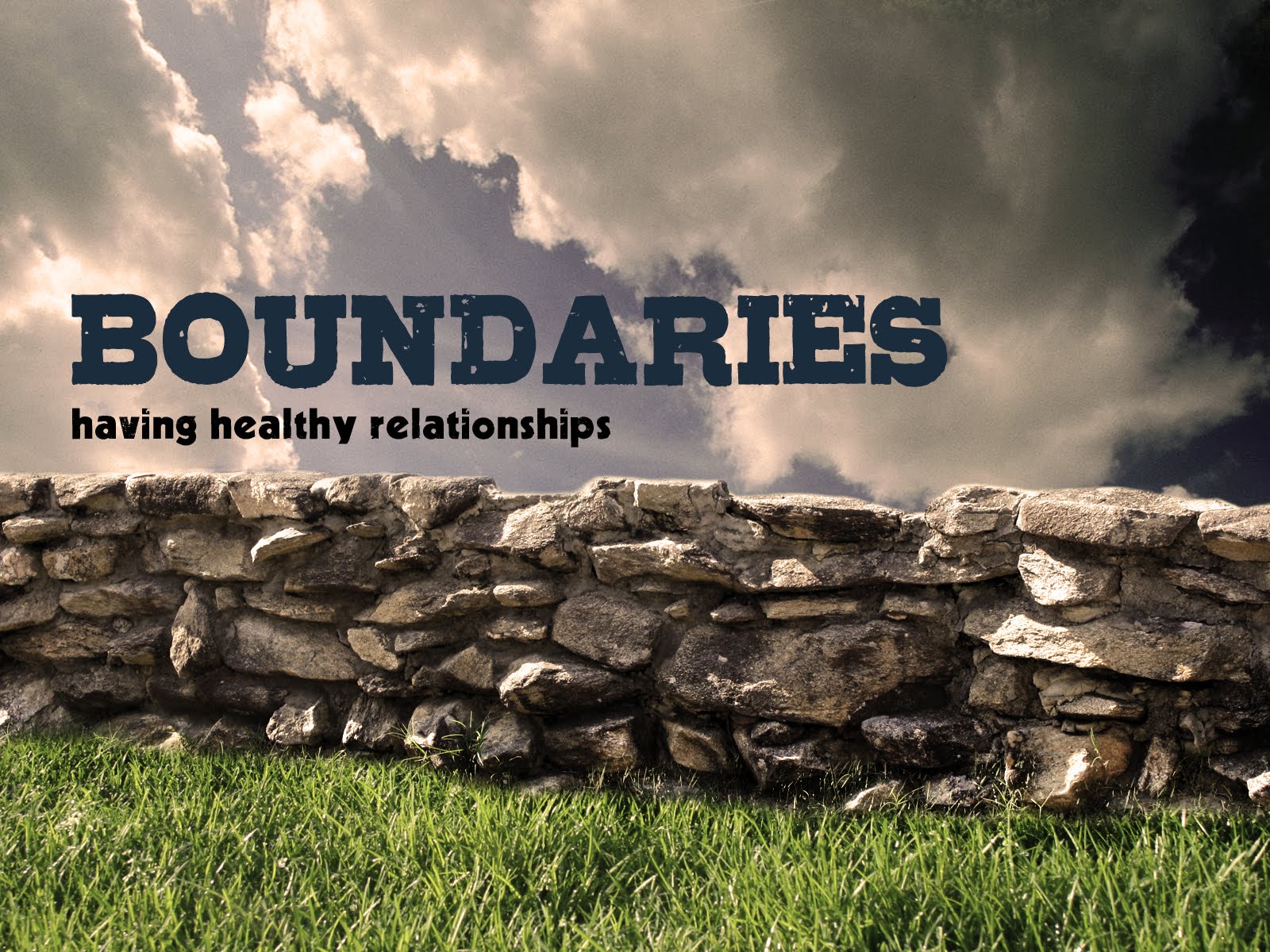 3. Moral Boundaries
Clear moral limits must be established and practiced
Protect our bodies and emotions by honoring God’s plan for morality
Purity paves the way to intimacy.
Philippines 4:13
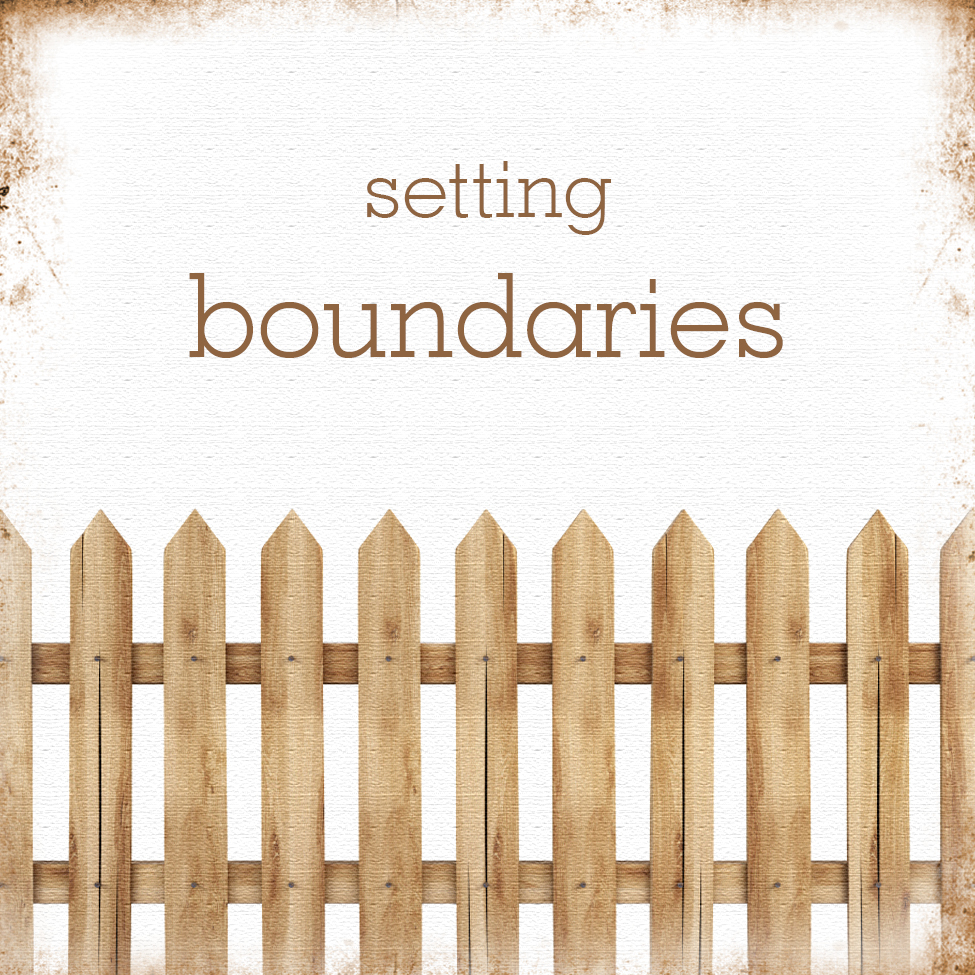 Where Should You Draw the Boundary Beyond  Which You will Not Cross?
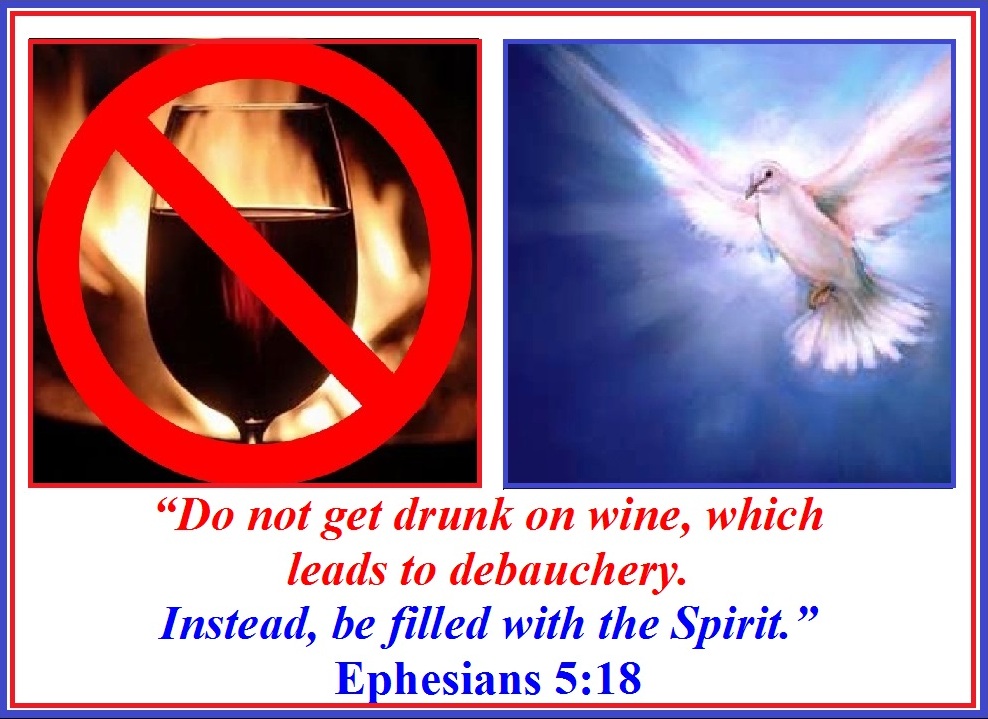 Rather than let Peers pressure you, Love them.
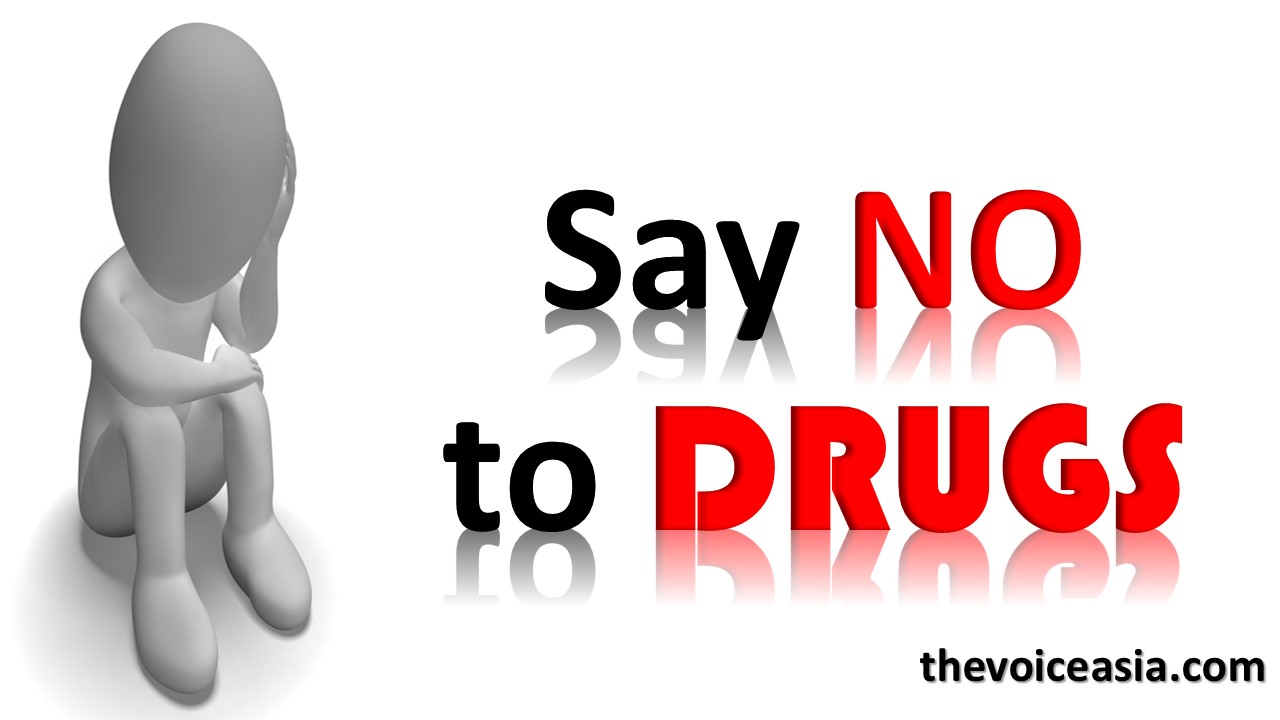 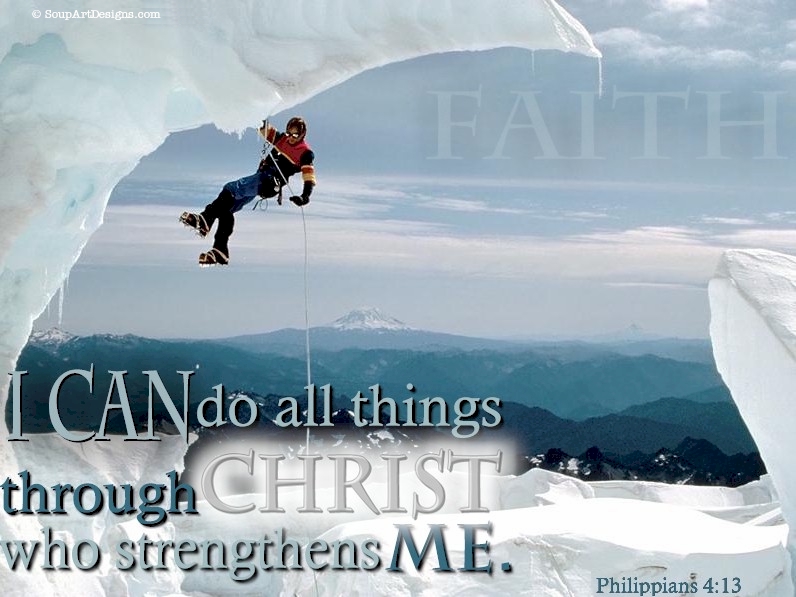 Philippians 4:13
Friends will have a direct impact on the decisions made and standards chosen.
4. Healthy Friendships
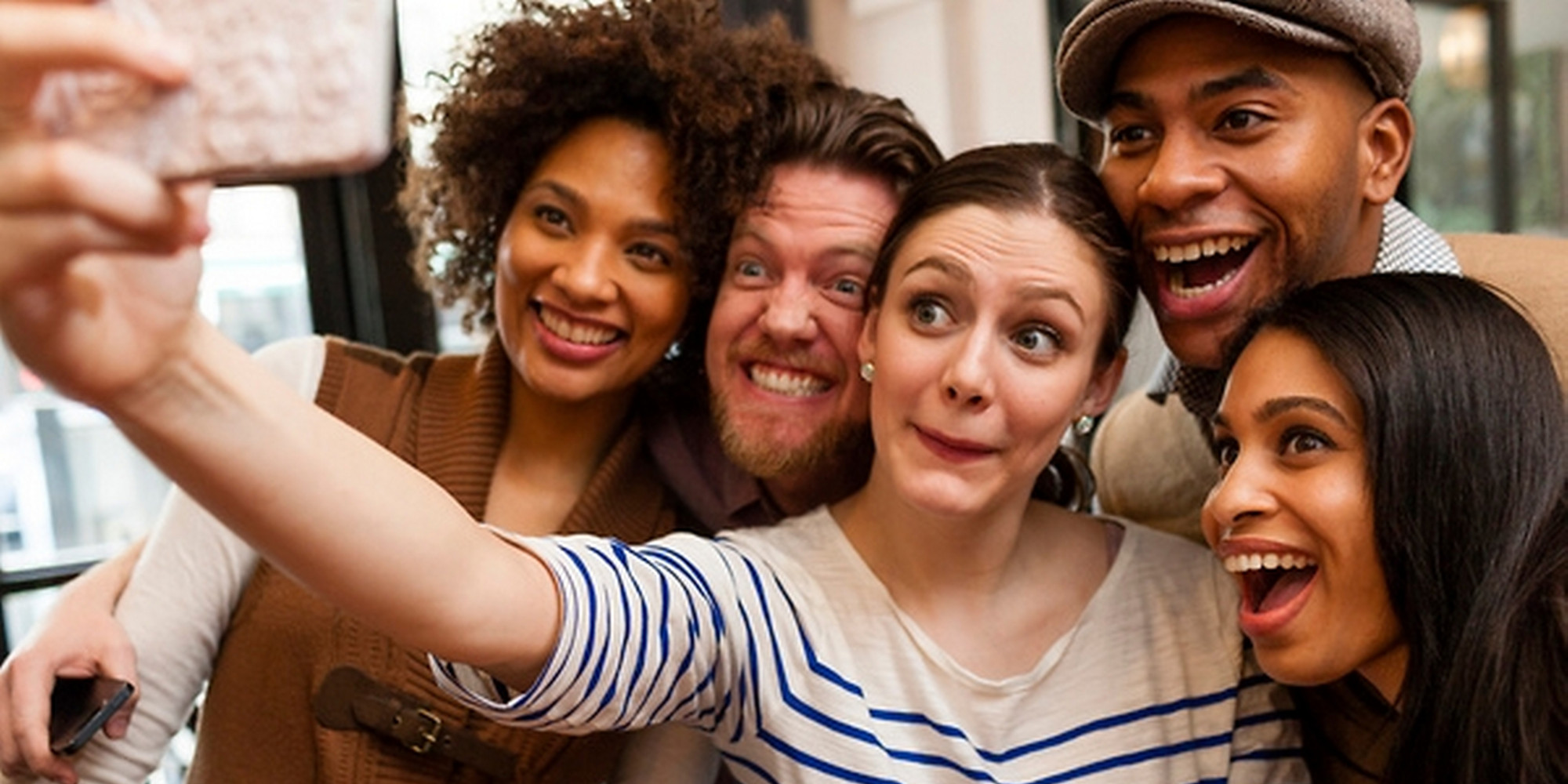 Healthy friendships builds a person up and draws them closer to Jesus; unhealthy friendships brings a person down and causes them to compromise what they know is right.
Your friends will determine the direction and quality of your life.
Matthew 4:19
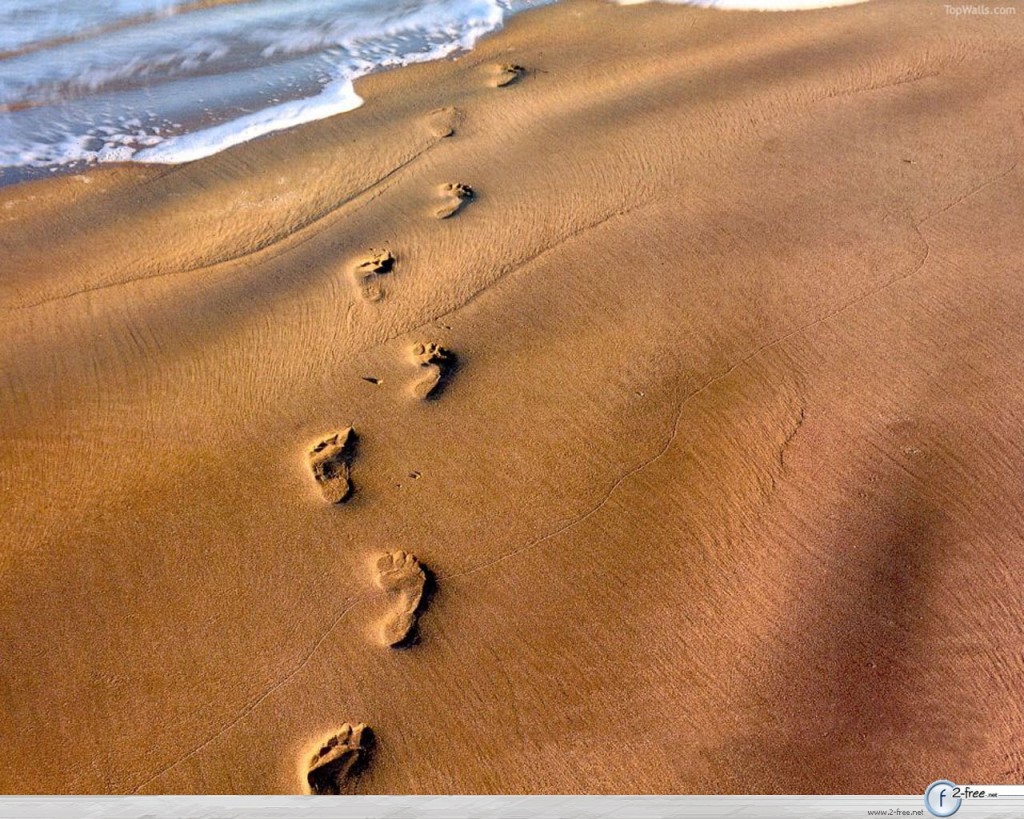 Follow Me and I’ll make you fishers of men.
Matthew 4:19
5. Wise Choices
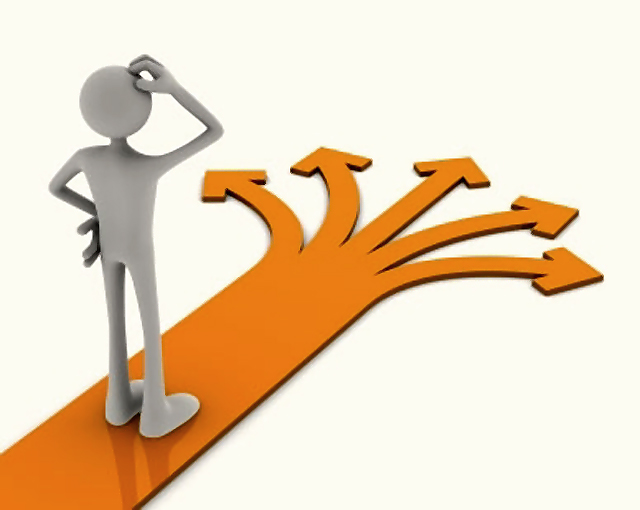 Good decision making is more than simply choosing between right and wrong.
What is the wise thing to do in any situation?
In light of past experiences and my purpose in life, what is the wise thing for me to do?
Proverbs 29:18
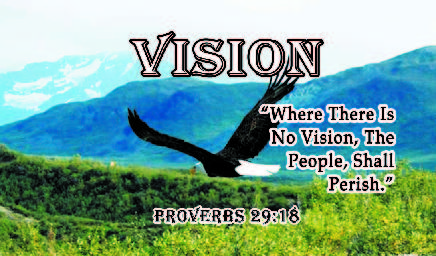 Proverbs 29:18
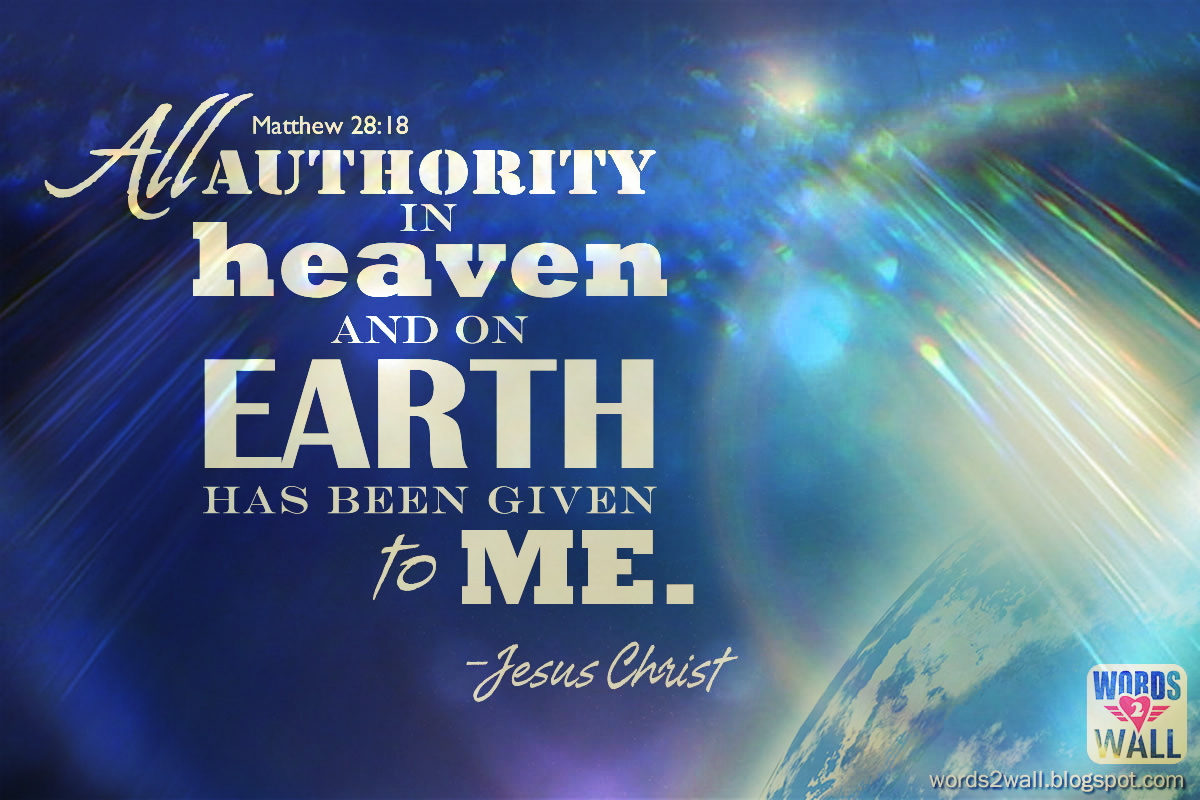 6. Ultimate Authority
Authority and Freedom are not opposing concepts!
True freedom comes from God’s ultimate authority and respect for earthly authorities He has placed over us.
Maximum freedom is found under God’s authority
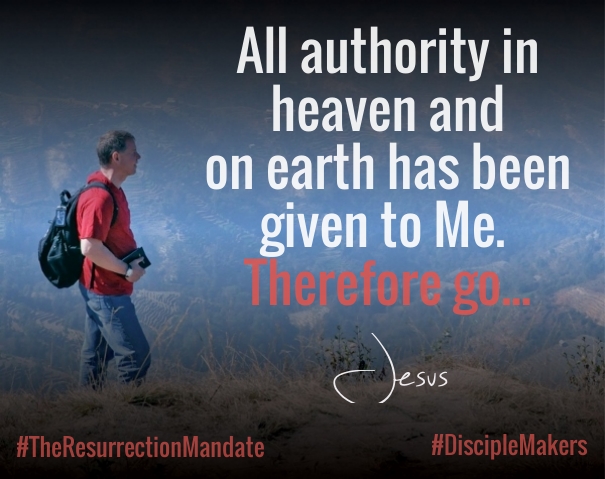 I will Be With You
Matthew 28:18
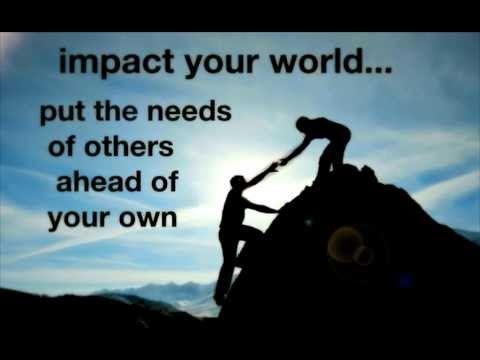 7. Others First
Selfishness comes naturally.
Selflessness must be learned.
Consider others over self.
Others First focuses on the true nature of humility and service.
Romans 5:8
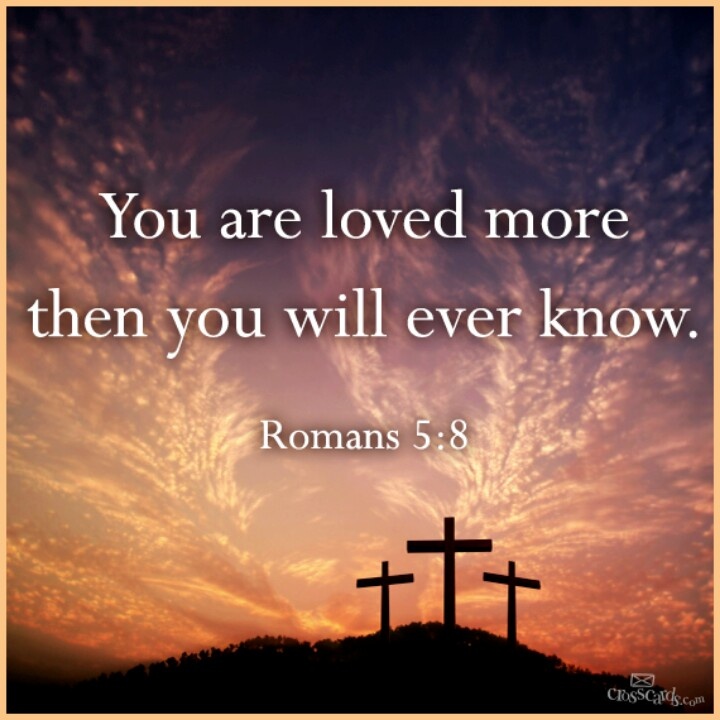 God commended His love toward us in that while we were still sinners, Christ died for us.
Asking students to become Disciple/Equippers raises the bar of expectation radically.
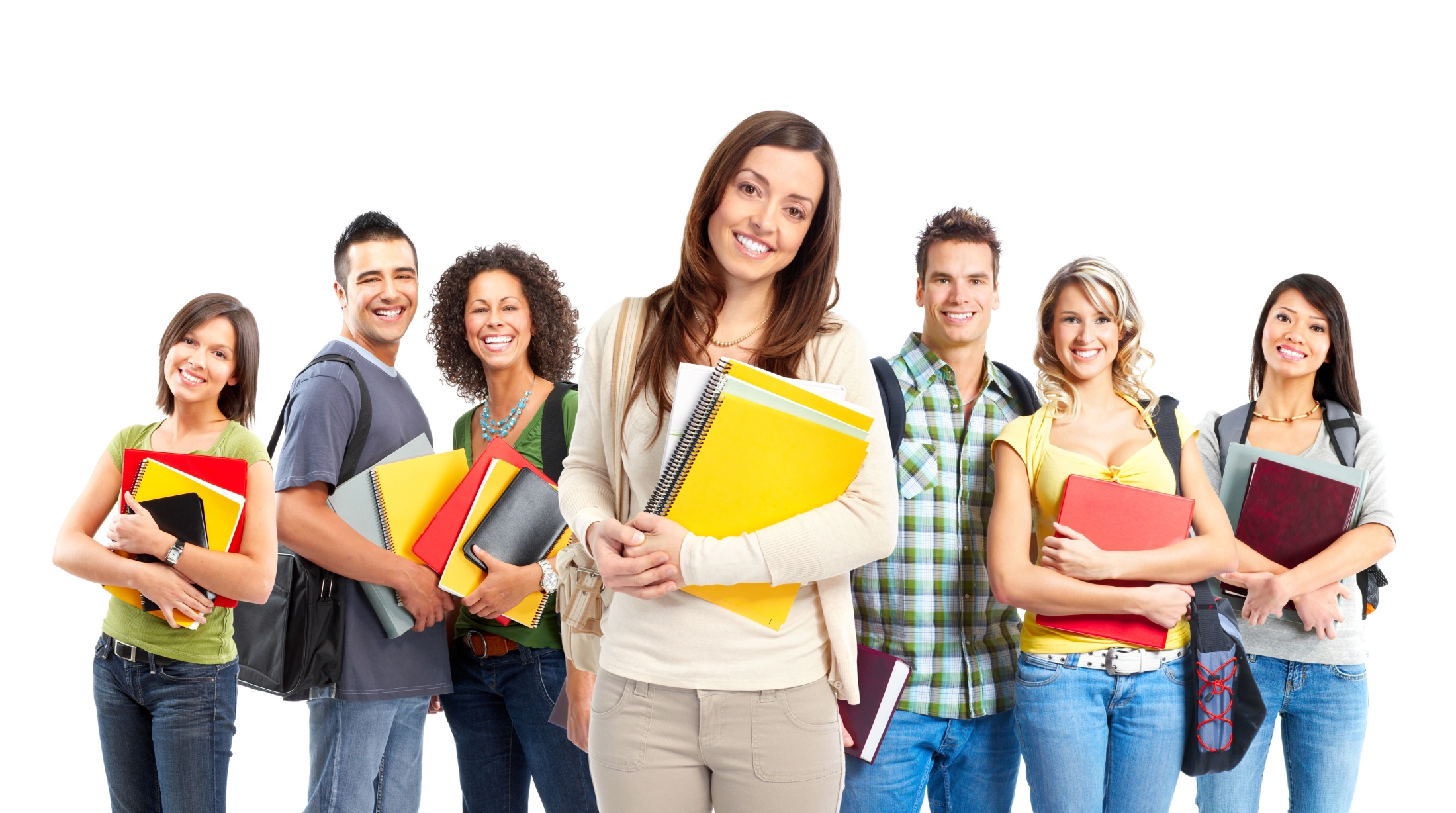 Jesus was a Radical!
In a few years, these students will be making final preparations for their future.
They will marry and become parents.
They will influence our culture economically, morally, and spiritually,
This field is, indeed, ripe for harvest.  Now is our only chance to guide them.
There is a big difference between a Disciple and an Equipper.
Our churches have emphasized transfer of knowledge through preaching, Sunday school, special classes, etc.
Teaching transfers knowledge but Equipping changes behavior.
A Disciple is a student or a learner.
An Equipper is a Disciple that makes Disciples that will make Disciples (2 Timothy 2:2)
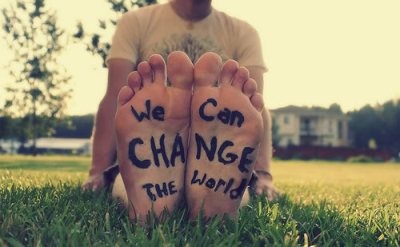 Let’s Do it!!
Tomorrow We will Meet for Breakfast and Complete our Training.
Where ?
Time?
Conclude today’s training with Prayer
DAY THREE
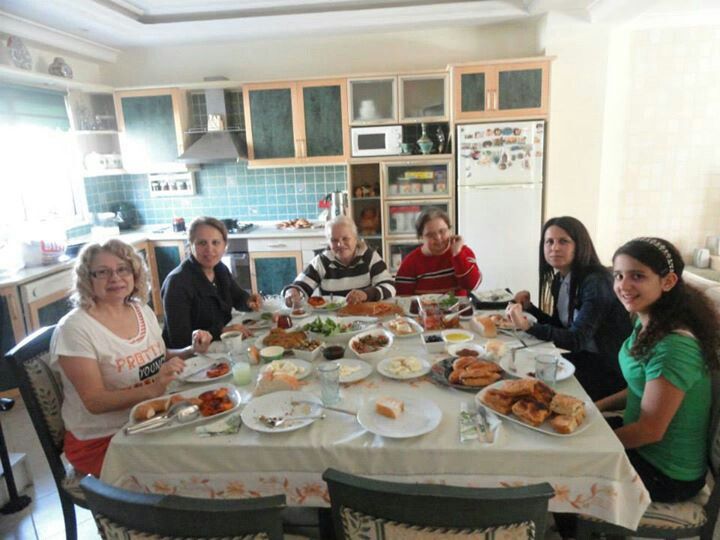 Managers/Coordinators Meet in the morning for breakfast
Write Your Story
(Be Brief)
Write your Bridge to the Gospel (Also Brief)
List people you know that are away from God that can be contacted today
Share John 3:16 with each other
After Breakfast, Make contact with one of the people on your list.
Share Your Story with each other
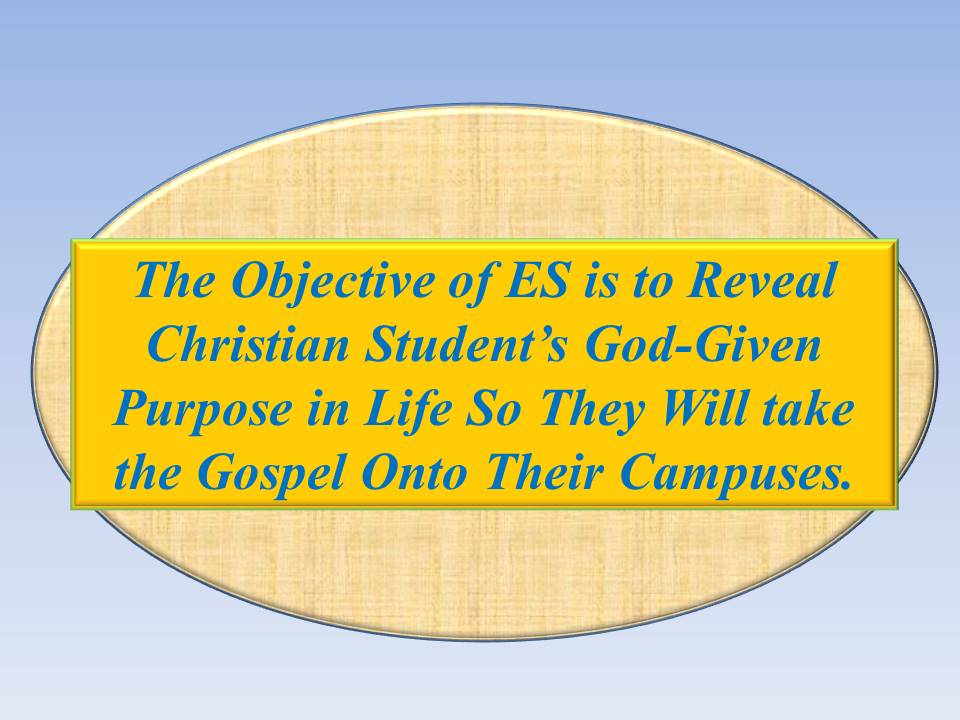 REMEMBER:
As their teacher, You must Do what you will ask them to do.
Invite the person you contacted to a cup of coffee (or tea).
During your conversations, tell Your Story.
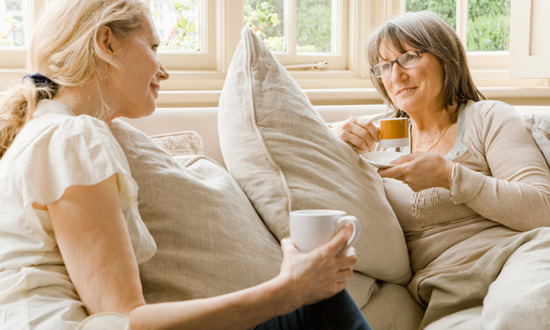 Bridge Your Story to the Gospel 
(John 3:16).
Recite John 3:16 (the Gospel)
Ask if he/she would like to be sure they can have eternal life.
Be Prepared to Give him/her a Christian tract and a Bible if one is needed.
Ask to follow-up with him/her.  Thank them for the visit
Example of Your Story, Bridge, Gospel
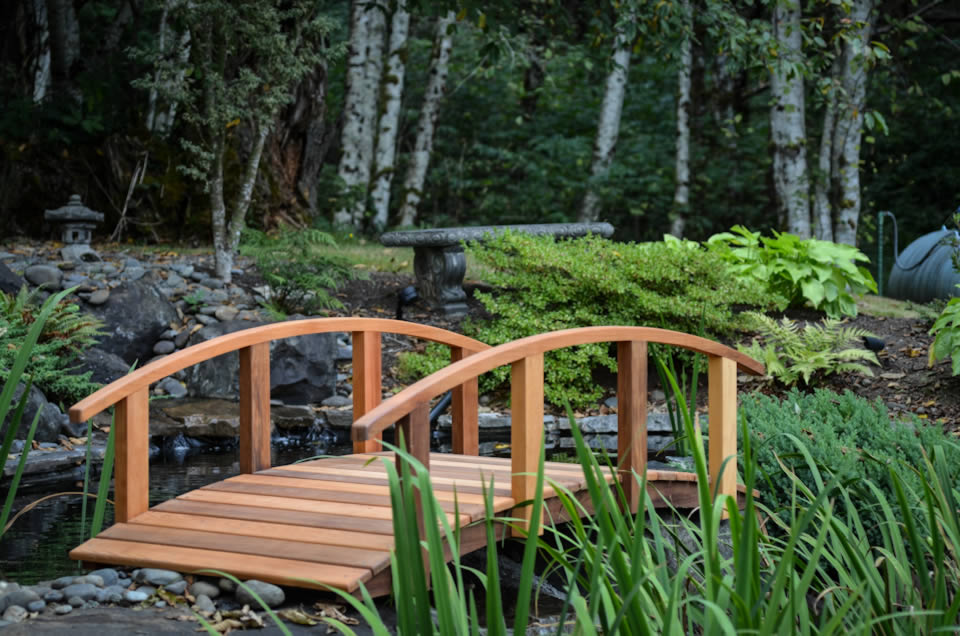 Your Story:
Since I have a Relationship with Jesus, He has changed me, removed my sins, revealed my purpose in life, and given me eternal life.
I Am Free from my past!  You can be too!  Can I tell you how?
Bridge:
Gospel:
“God so loves YOU that He gave His only begotten Son so that if YOU believe in Him YOU will not perish but have everlasting life.”  John 3:16
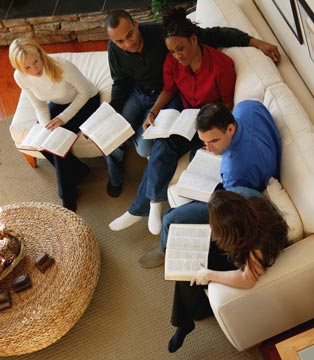 DAY THREE (Evening)
Managers / Coordinators meet to discuss ES, share questions they have, and problems they foresee.
Pray for students, parents, teachers, and their school campuses
Pray that ES will be anointed to start a sustained Spiritual Awakening among Students
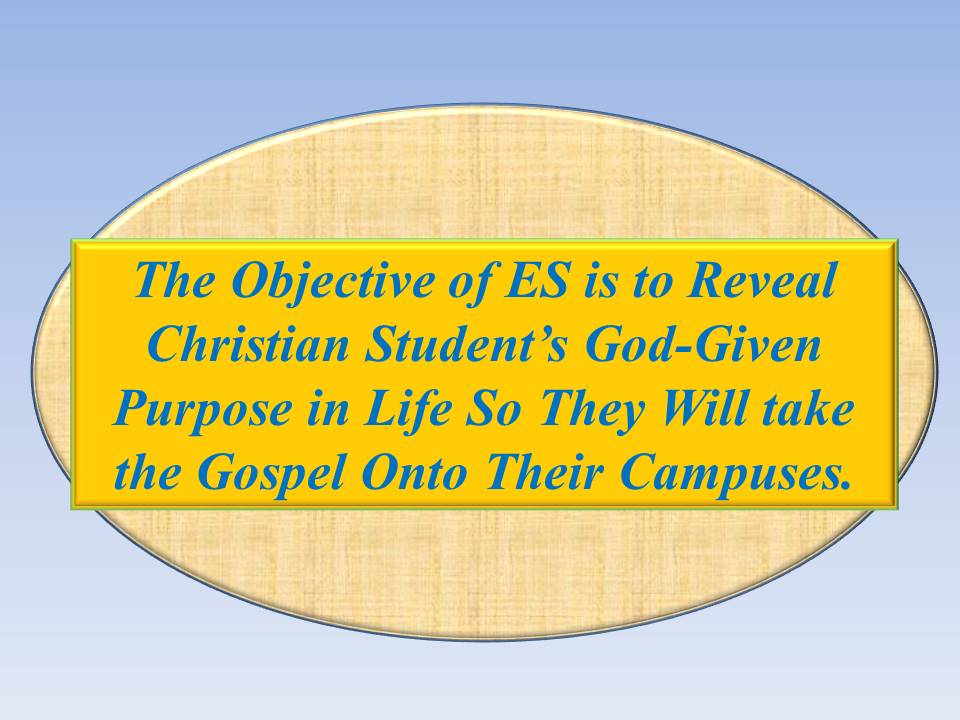 REMEMBER:
Commissioning
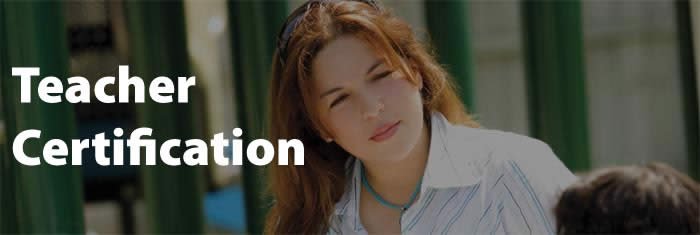 Each ES Manager / Coordinator completing three days of training will be Commissioned to start and sustain an ES movement locally.
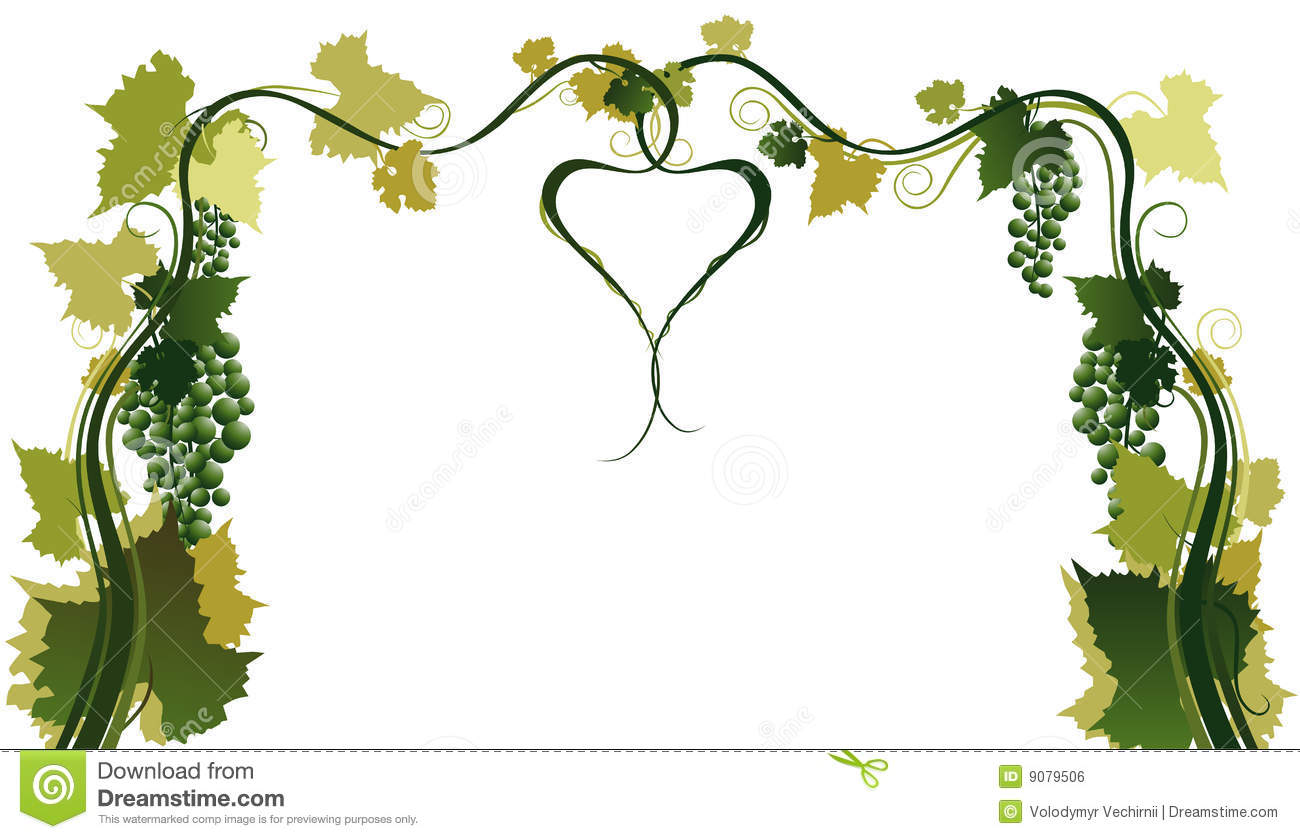 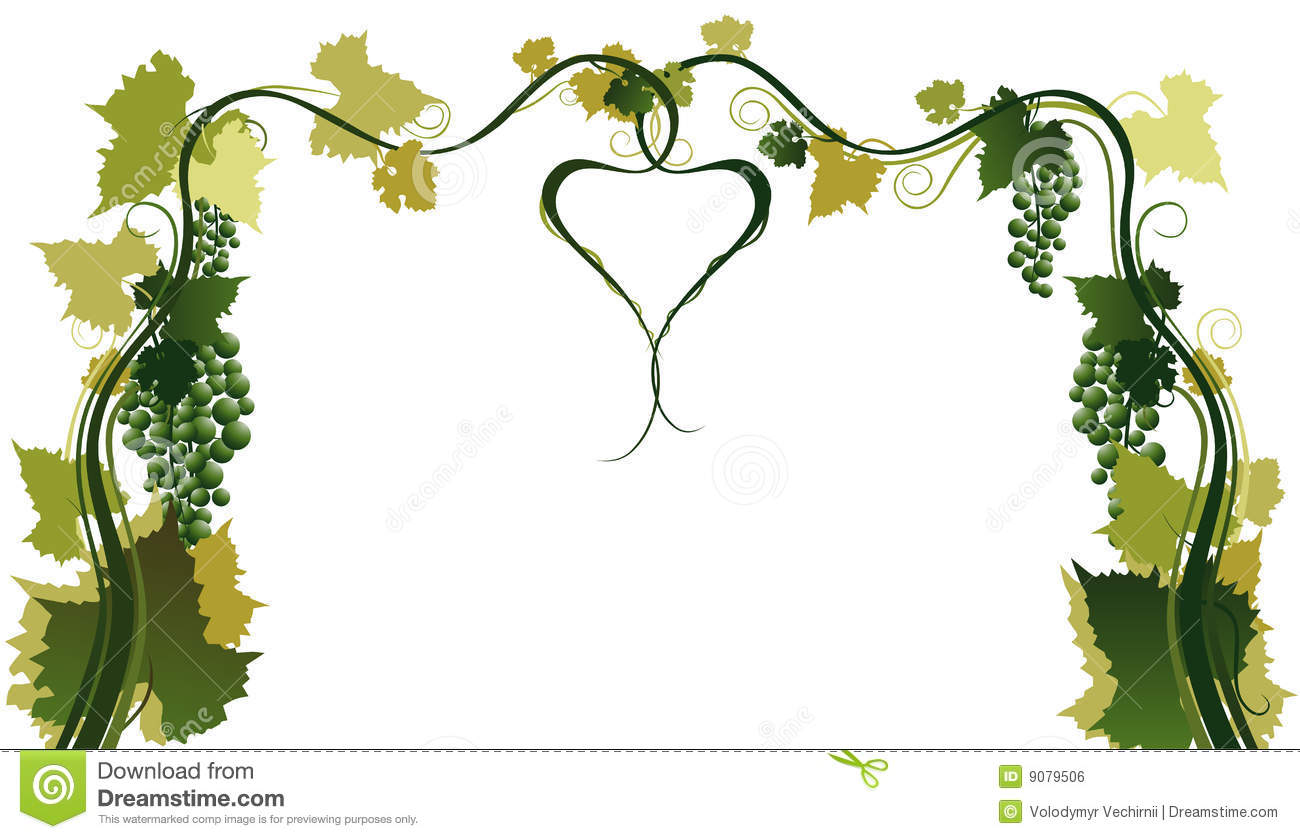 ES Commission
Congratulation!
You have  been prepared to Equip Students (ES) to: 
Be accountable for exercising:
Authentic Faith in Jesus, the Christ,
Daily Spiritual Disciplines,
Moral Boundaries,
Healthy Friendships,
Wise Choices,
Ultimate Authority, and
 Preferring Others First
Reynard Venturina
Date: May 17, 2016
Place:  Santa Rosa, Philippines
____________________________________
Witnessed By:
“Equipping Disciples to make Disciples”  II Timothy 2:2